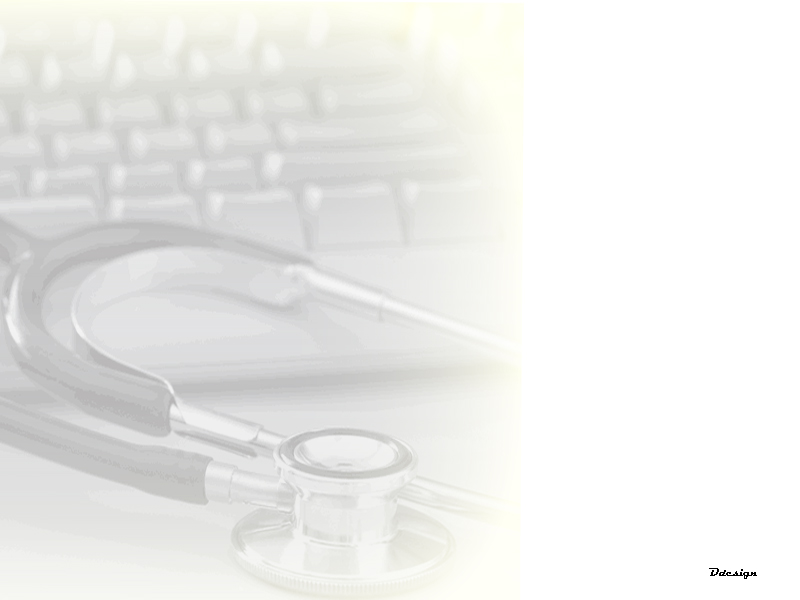 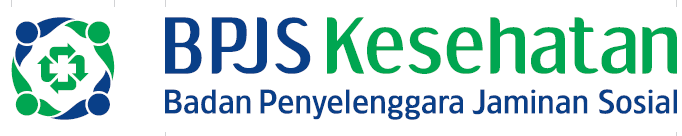 Operasionalisasi Manfaat JKN
“Menuju cakupan semesta 2019”
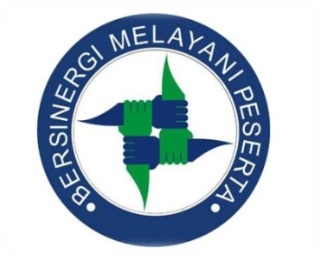 14 Februari  2015 , Aula RS Bethesda
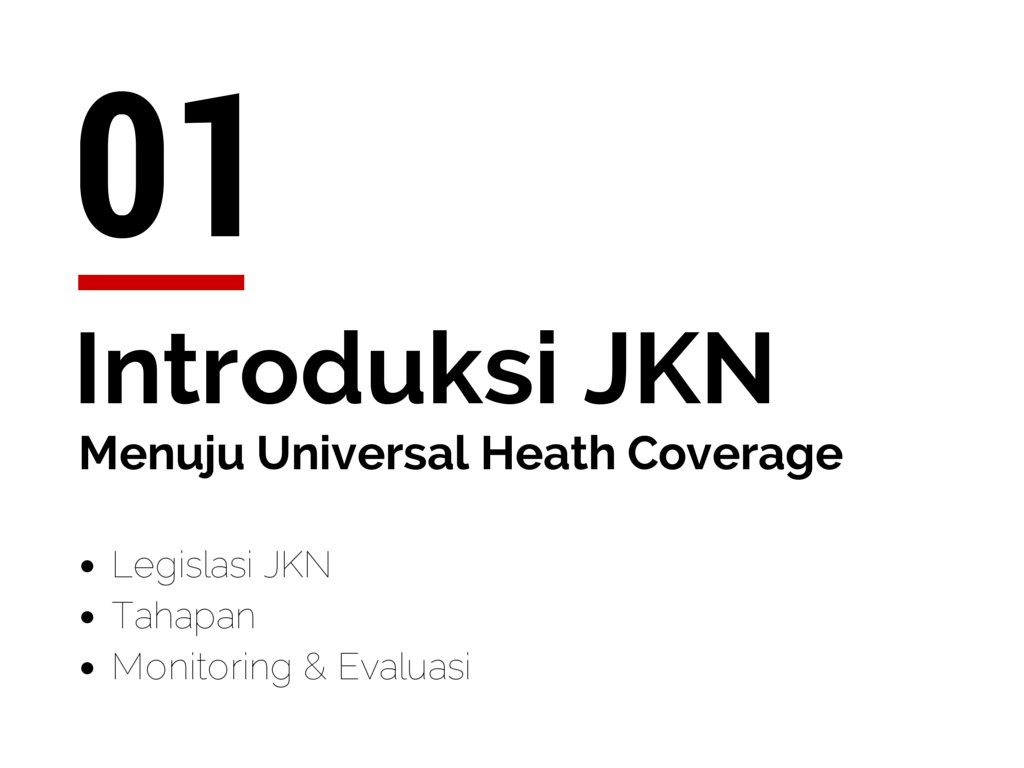 Introduksi
Menuju Cakupan Semesta 2019
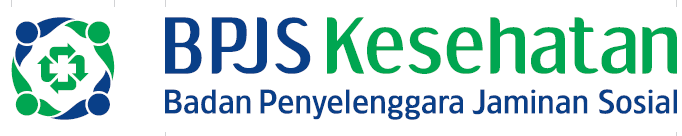 Jaminan Kesehatan Nasional
Menuju Indonesia yang lebih sehat
JKN
Amanah
 UU No 40/2004
Wajib bagi seluruh penduduk tmsk orang asing*
Prinsip Ekuitas (kesetaraan hak dan kewajiban) & Berbentuk Asuransi Kesehatan Sosial
Didesain untuk memenuhi kebutuhan medik masyarakat (Community rate)
Fokus pada Pelayanan Kesehatan Perorangan
Target: Cakupan Semesta 2019
*Tinggal > 6 bulan
Dikelola oleh BPJS Kesehatan
Badan Hukum Publik (Dibentuk UU no 24/2011)
Pengalaman 49 Tahun (Eks PT. Askes)
Mengelola dengan sistem Pelayanan Terstruktur dan Menyeluruh (Managed Care)
Wajib menjaga sustainibilitas program
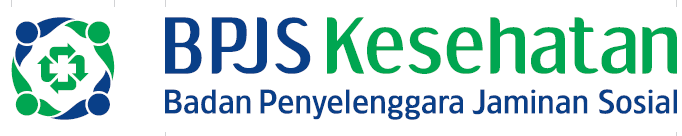 Keadilan Sosial…
PPU
Pekerja Penerima Upah
Gotong royong
PBI
Penerima bantuan Iuran
PBPU
Pekerja
Bukan Penerima Upah
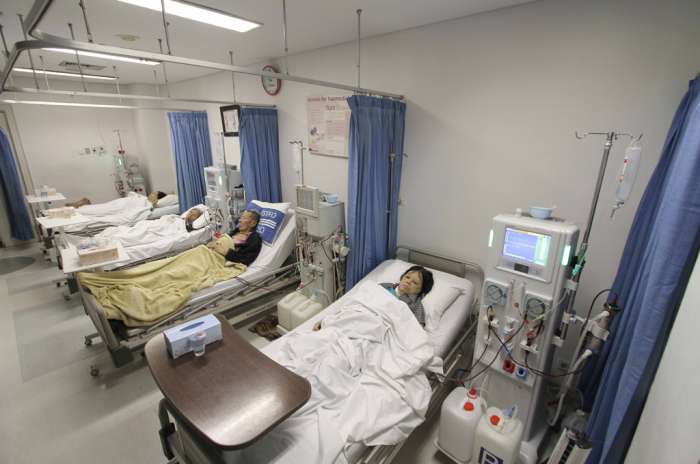 BP
Bukan Pekerja
TNI/
Polri
National Pooling
Gotong Royong
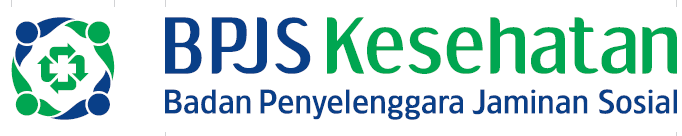 Regulasi Pelaksanaan (Polis JKN)
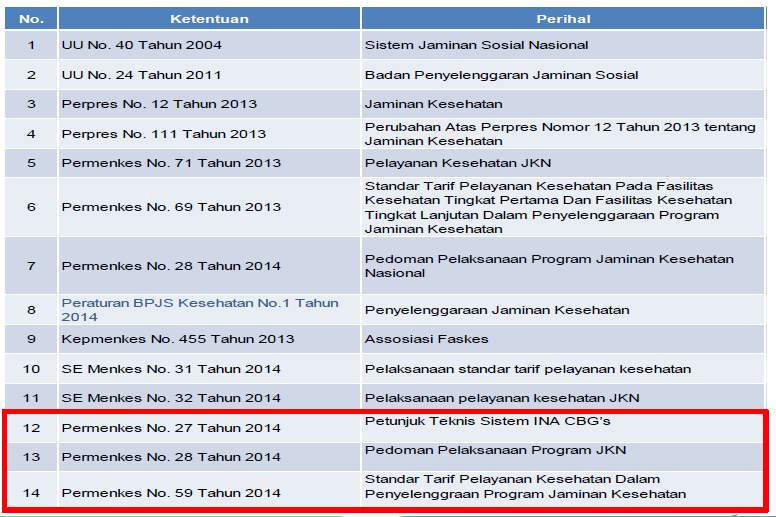 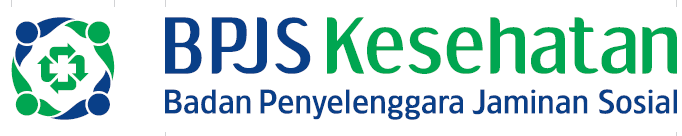 Pentahapan Kepesertaan
PerPres no 111/2013 Psl 6
1Januari
1Januari
1Januari
2014
2015
2016
PBI (Jamkesmas)
TNI/POLRI dan Pensiunan
PNS & Pensiunan
JPK JAMSOSTEK
BU Pemerintah & Swasta*
Masyarakat Umum*
BU Pemerintah 
BU Swasta
     Besar, Menengah, Kecil
Usaha Mikro
*Perpres no 111/2013 Pasal 11 ayat 3
Setiap orang bukan pekerja  wajib mendaftarkan dirinya dan anggota  keluarganya dengan membayar iuran.
* Voluntary
1Januari
Semua masyarakat  wajib menjadi peserta
2019
www.bpjs-kesehatan.go.id
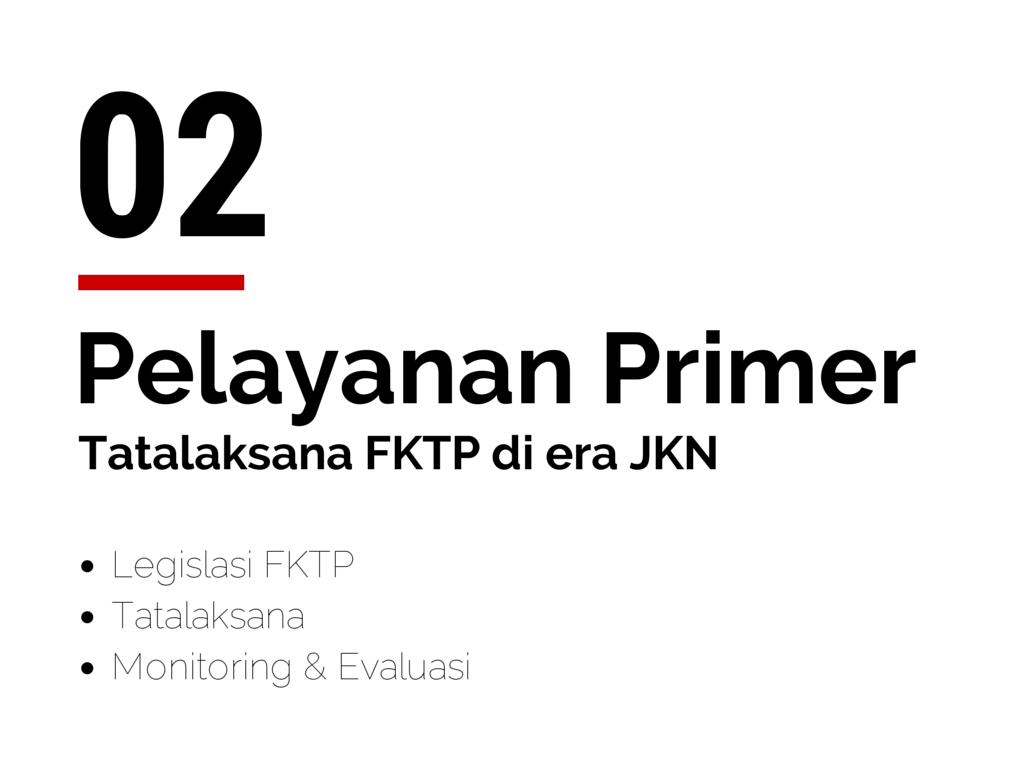 Kepesertaan
Menuju Cakupan Semesta 2019
PESERTA BPJS KESEHATAN
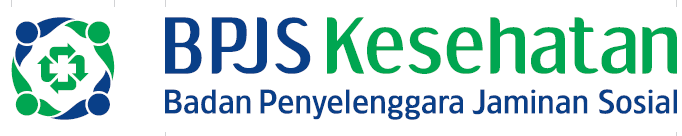 PBI
NON PBI
APBN
APBD
PJKMU
/JAMKESDA
JAMKESMAS (EXISTING)
PEKERJA PENERIMA UPAH
PEKERJA BUKAN PENERIMA UPAH
BUKAN PEKERJA
PEGAWAI PEMERINTAH
PENERIMA PENSIUN
VETERAN, PK
INVESTOR
PEMBERI KERJA
PENERIMA PENSIUN
PEGAWAI 
NON PEMERINTAH
INDIVIDU
PP PNS
PP TNI
PP POLRI
PP PEJABAT NEGARA
VET TUVET
VET NTUVET
PERINTIS KEMERDEKAAN
PNS PUSAT
PNS DAERAH
PNS DIPERBANTUKAN
TNI 
POLRI
PJBT NEGARA
PEGAWAI PEMERINTAH NON PNS
PEG. BUMN
PEG. BUMD
PEG. SWASTA
PENGACARA
AKUNTAN
ARSITEK
DOKTER,
KONSULTAN
NOTARIS 
PENILAI, 
AKTUARIS 
PEMAIN MUSIK, PEMBAWA ACARA
*Perpres 12/2013 pasal 1 angka 16
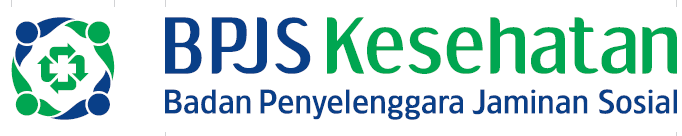 Besaran Iuran
4% Pemberi Kerja
1%  Pekerja
1 Jan 2014 s/d 30 Jun 2015
1 Juli 2015 dst
* Besaran Iuran sesuai Perpres No.111 Tahun 2013 tentang Jaminan Kesehatan
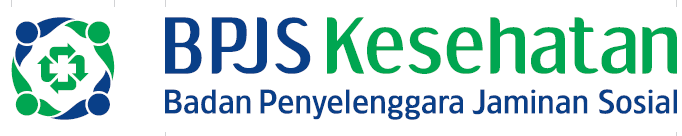 Besar Iuran PPU Swasta
4,5%
Besar
Iuran
Dari Gaji Pokok + Tunjangan Tetap*/Bulan
+
4%
0,5%
Badan
Usaha
Pegawai
Dipotong langsung dari penghasilan peserta
Batas Atas 2x PTKP (Rp. 4.725.000,-)
Batas Bawah UMK
(Maksimal & Minimal  penghasilan yang digunakan sebagai dasar perhitungan iuran)
Suami
Istri
3 Anak (Maks 21 tahun dan belum menikah ,bila masih kuliah maks 25 tahun dengan surat keterangan kuliah)
5 Orang
Langsung untuk
* Iuran pensiunan PPU Swasta sesuai mandiri
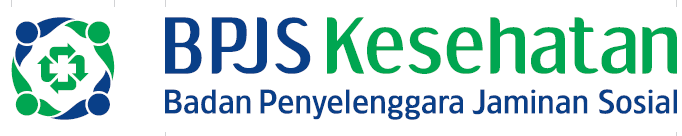 Cakupan Iuran PPU
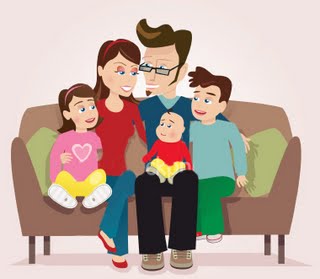 0,5%
Dipotong langsung dari 
Penghasilan tetap
+
1%per-orang
Anak ke 4 dan seterusnya
Orang tua kandung 
   (Ayah dan/atau Ibu)
Mertua
Tambahan potongan dari 
Penghasilan Tetap
* Persyaratan: Surat kuasa kepada HRD/PIC untuk pemotongan gaji , dokumen kependudukan (E-KTP, KK atau minimal NIK, Pasfoto 3x4 1 buah/orang, Daftar isian yang sudah di isi. Jika anggota keluarga tambahan sdh terdaftar sebagai  mandiri maka akan dinonaktifkan dan jika ada tunggakan wajib dilunasi terlebih dahulu )
Keluarga tambahan lainnya seperti  keponakan, kerabat lain, asisten rumah tangga dan lainnya → Daftar mandiri
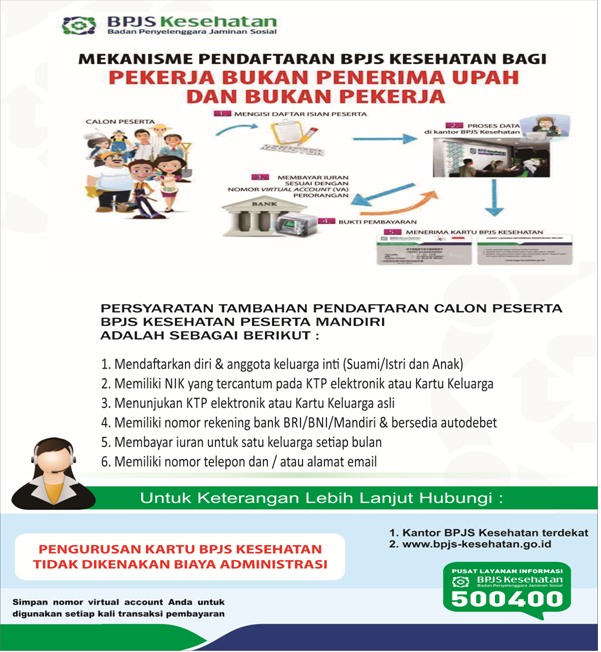 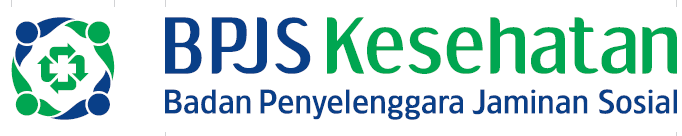 Kartu peserta Perorangan berlaku 7 hari setelah pembayaran pertama 
(Sesuai tanggal tertera di kartu peserta)
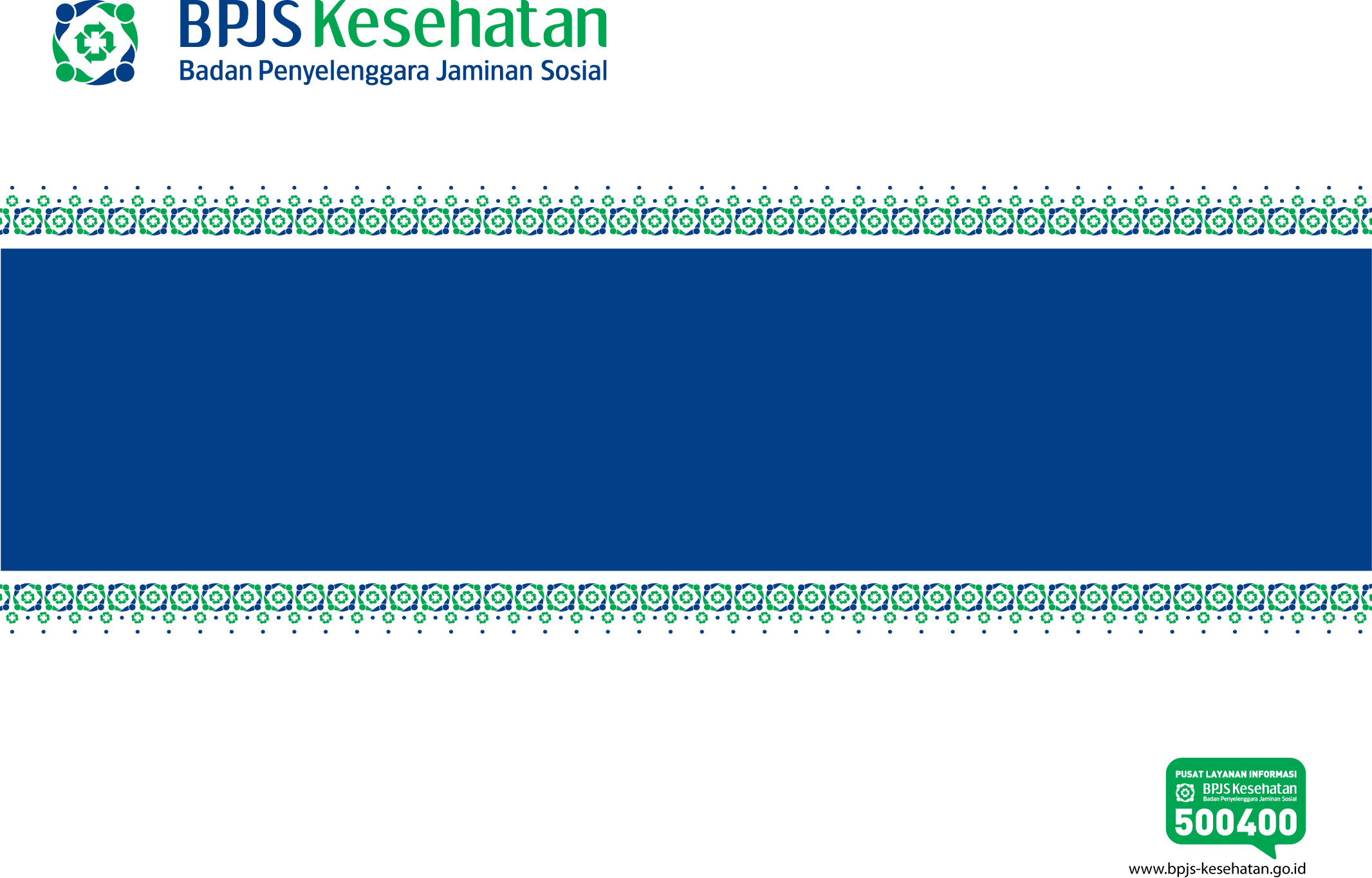 Pendaftaran Peserta
Melalui Kantor BPJS Kesehatan
Alamat kantor ada di www.bpjs-kesehatan.go.id 
Pilih menu info peserta
1
2
Pendaftaran melalui web  untuk PBPU dan BP
www.bpjs-kesehatan.go.id
Proses pendaftaran sudah online dengan DUKCAPIL
13
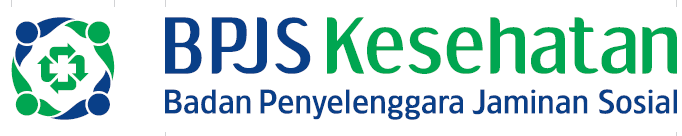 Kewajiban Peserta
Mendaftarkan diri beserta anggota keluarga inti (S/I/A)
Memiliki E-KTP, KK atau minimal NIK
Melaporkan perubahan data peserta, baik karena pernikahan, perceraian, kematian, kelahiran, pindah alamat atau pindah fasilitas kesehatan tingkat I dan melaporkan jika sudah tidak berhak;
Menjaga Kartu Peserta agar tidak rusak, hilang atau dimanfaatkan oleh orang yang tidak berhak.
Mentaati semua ketentuan dan tata cara pelayanan kesehatan
[Speaker Notes: by-danie@ptaskes.com, Dept. Administrasi Kepesertaan – Grup Kepesertaan]
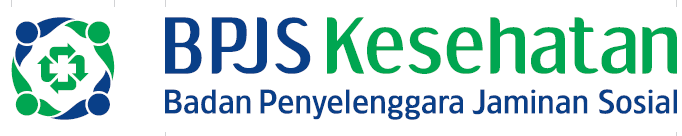 Identitas Peserta JKN
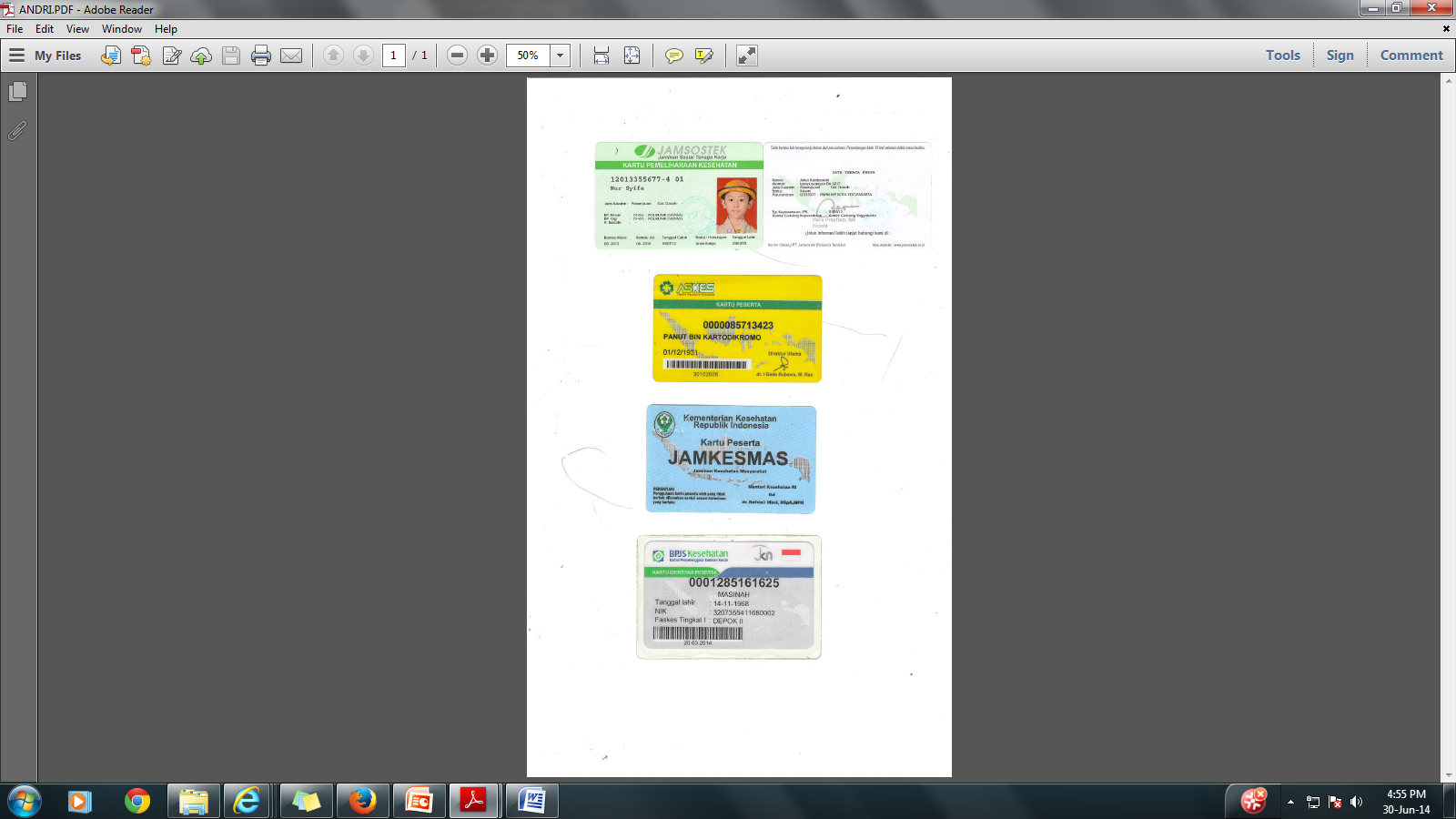 Kartu Askes
Tetap bisa digunakan hingga pemberitahuan selanjutnya
Dilakukan penggantian dengan kartu BPJS Standar bila kartu hilang atau rusak
Kartu BPJS Standar
Dicetak untuk  peserta diluar pemegang kartu Askes atau Anak ke 4 dst, orangtua maupun mertua yang diikutkan PPU Pemerintah , atau mengganti kartu Askes yang hilang atau rusak
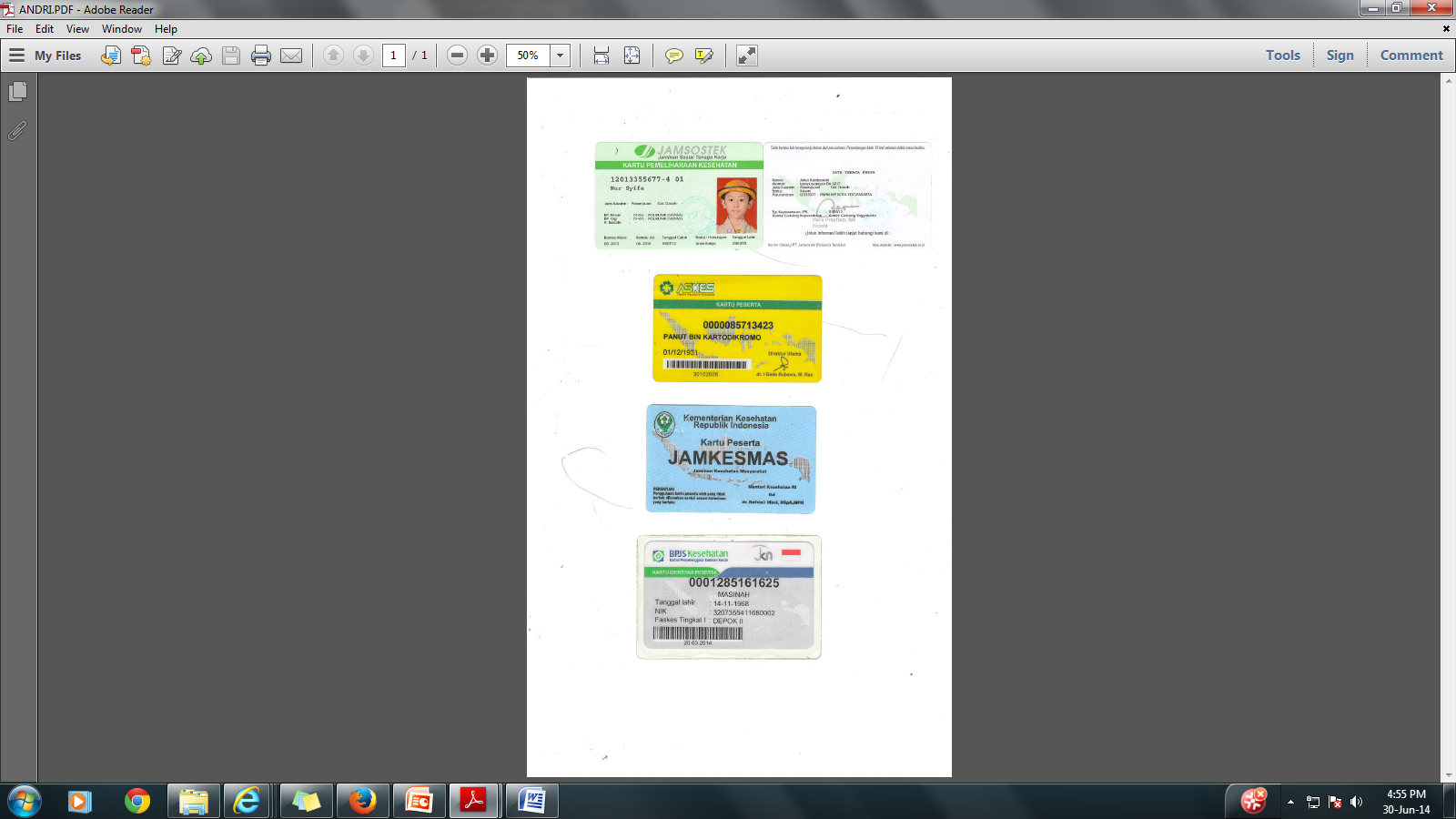 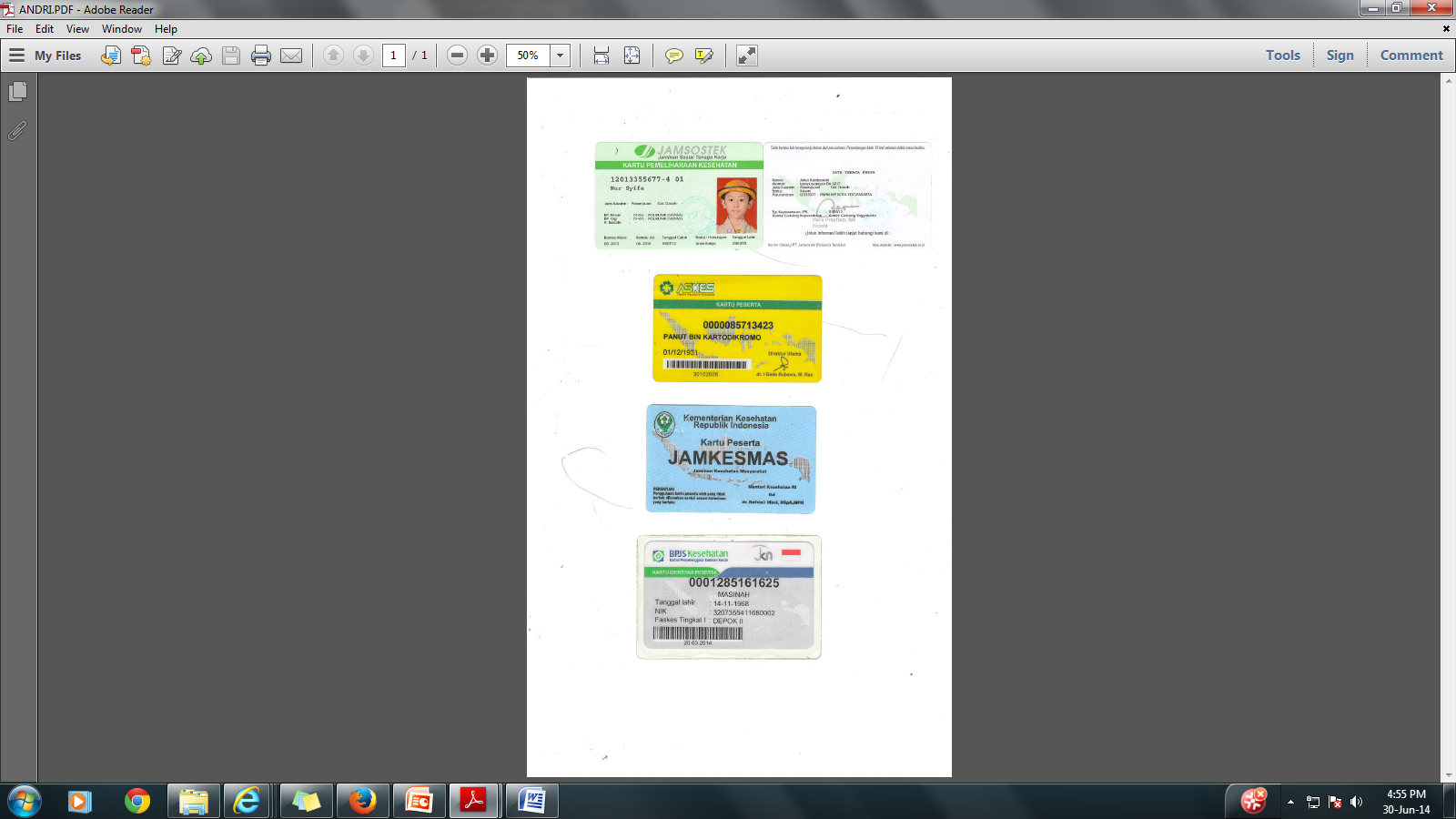 Kartu Jamkesmas
Perlu  dipastikan apakah peserta masuk dalam daftar PBI oleh Kemensos
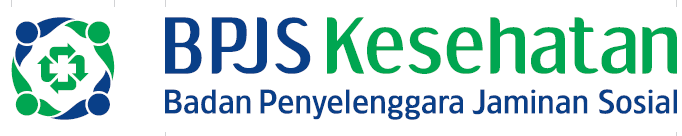 Identitas Peserta JKN 2
Kartu E-id
Dapat dicetak pada kertas  HVS biasa dengan tinta hitam
Hanya dapat dicetak bila  peserta sudah terdaftar
Masa berlaku hingga terbitnya kartu tetap
Ketika digunakan peserta tetap wajib menunjukkan identitas lain seperti KTP atau KK atau identitas resmi lainnya
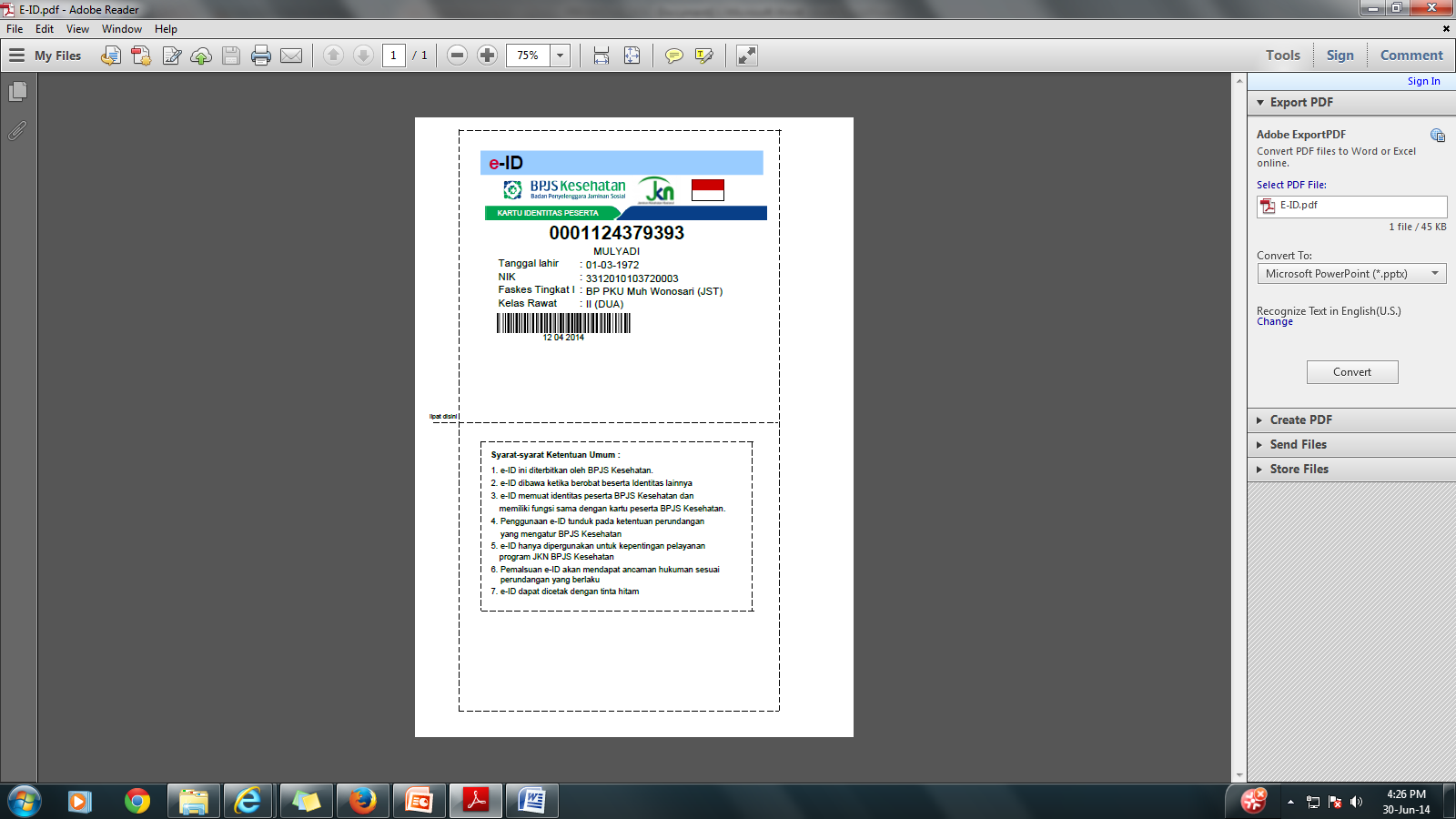 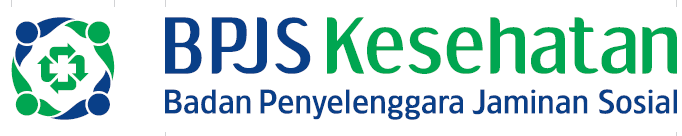 Hak Kelas Rawat
Dasar : Golongan kepangkatan
Penghasilan 1,5-2 x PTKP
Golongan III dan IV
Pamen dan Pati
Kelas I
Ketersediaan Kelas Rawatan
Golongan I dan II
Tamtama dan Bintara
Kelas II
Penghasilan < 1,5 x PTKP
* Pensiunan → Sesuai kepangkatan terakhir
Peserta boleh naik kelas:
Naik kelas 2→1: Selisih CBG’s
Naik kelas 1→VIP: Selisih tarif umum dan tarif CBG’s sesuai hak kelas rawat
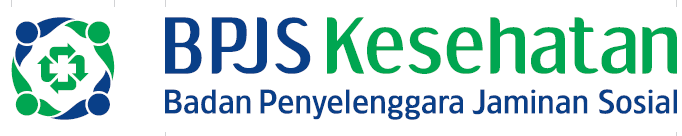 Keterlambatan Mengiur
Perpres no 111/2013
Setiap orang wajib mendaftarkan diri beserta keluarganya
   (pasal  11)

   Bagaimana kalo peserta terlambat/ berhenti mengiur :   Pasal 17 
     Denda bagi keterlambatan mengiur
PPU:  Denda (2% x tunggakan 3 bulan) + Total tunggakan                                                    PBPU/BP: Denda (2% x tunggakan 6 bulan) + Total tunggakan

Penghentian manfaat:
PPU:  Setelah 3 bulan menunggak
PBPU/BP: Setelah 6 bulan menunggak
Pembayaran iuran paling lambat tgl 10 setiap bulannya
Denda tidak berlaku bagi penyelenggara negara......
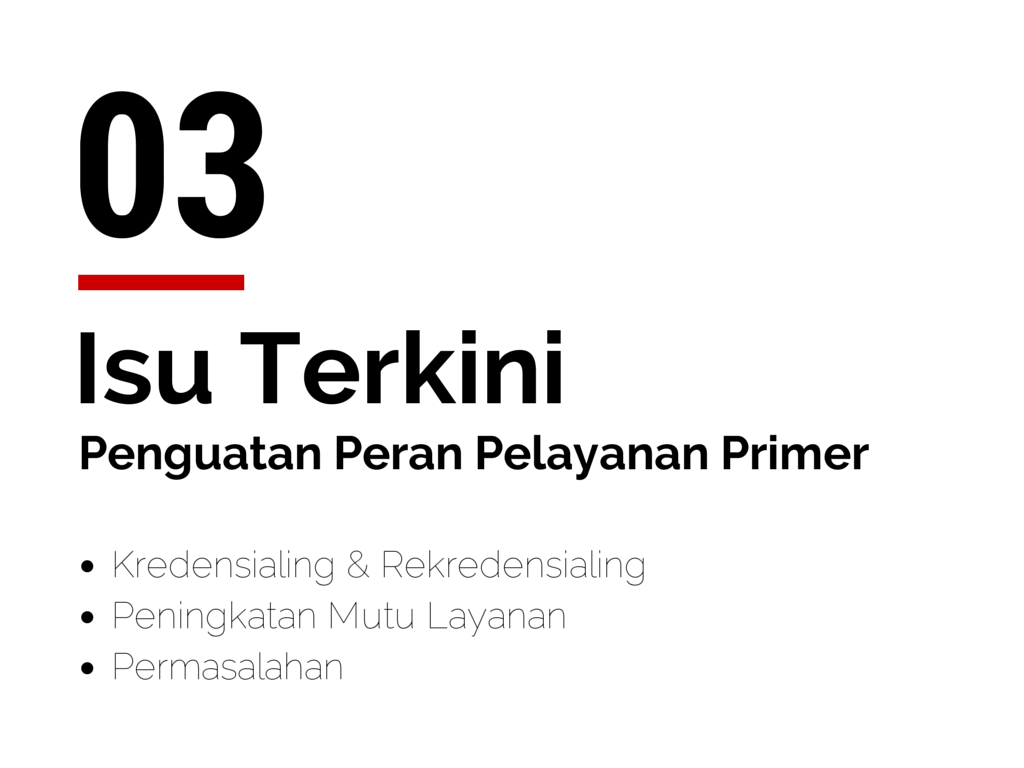 Pelayanan Kesehatan
Menuju pelayanan kesehatan yang bermutu, efektif dan efisien
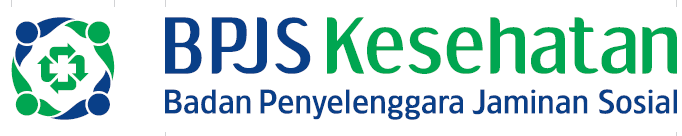 Jenis Faskes
Sesuai Permenkes no 28/2014
Tingkat Pertama
Puskesmas atau yang setara
Praktik dokter
Praktik dokter gigi
Klinik pratama atau yang setara
Rumah Sakit Kelas D Pratama
Bila suatu kecamatan tidak memiliki Dokter sesuai penetapan Ka. Dinkes maka,
BPJS Kesehatan dapat bekerjasama dengan Praktik Bidan/Perawat
Tingkat Lanjut
Klinik utama atau yang setara,
Rumah Sakit Umum,
Rumah Sakit Khusus
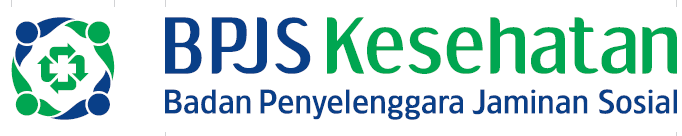 Jumlah FKTP Nasional
Data Nasional November 2014
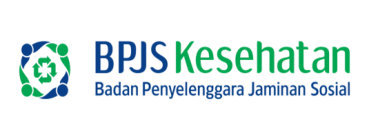 Jumlah FKTP se-DIYsd 1 Januari 2015
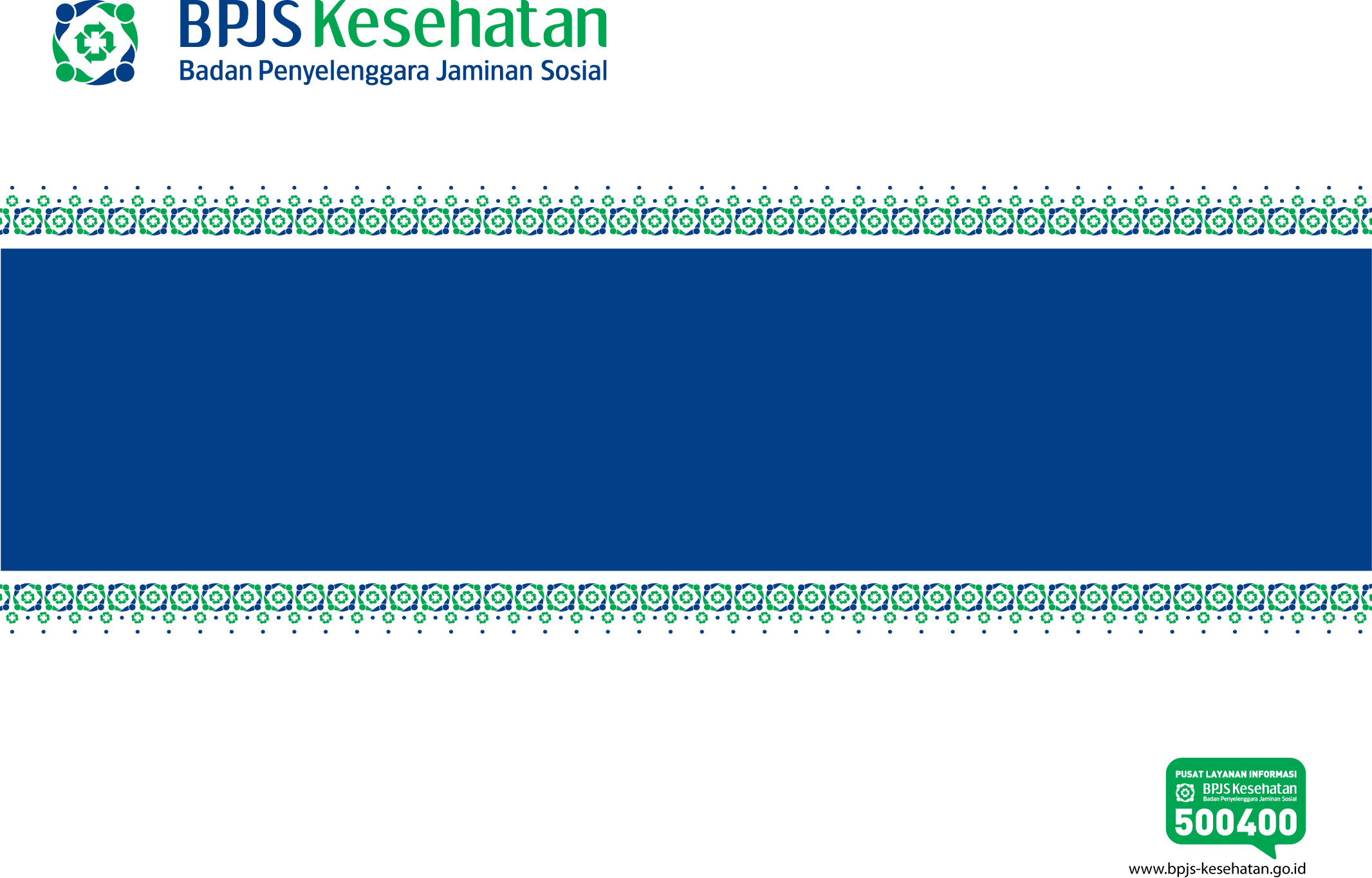 Cakupan Pelayanan Medis
Permenkes 71 Tahun 2013
Pasal 17
Pelayanan Kesehatan Tingkat Pertama untuk pelayanan medis mencakup:
kasus medis yang dapat diselesaikan secara tuntas di Pelayanan Kesehatan Tingkat Pertama;
kasus medis yang membutuhkan penanganan awal sebelum dilakukan rujukan; 
kasus medis rujuk balik;
pemeriksaan, pengobatan, dan tindakan pelayanan kesehatan gigi tingkat pertama; 
pemeriksaan ibu hamil, nifas, ibu menyusui, bayi dan anak balita oleh bidan atau dokter; dan
rehabilitasi medik dasar.
Pelayanan kesehatan sesuai dengan panduan klinis yang ditetapkan oleh Menteri.

Catt: PMK No 5 tahun 2014 tentang Panduan Praktik Klinik  bagi Dokter di Fasilitas Pelayanan Kesehatan Primer
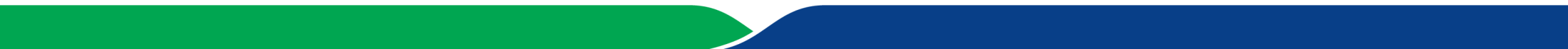 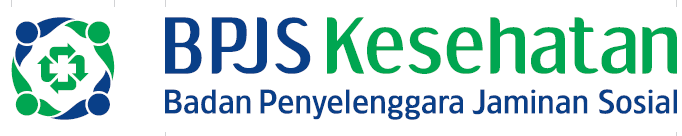 PRB & Prolanis
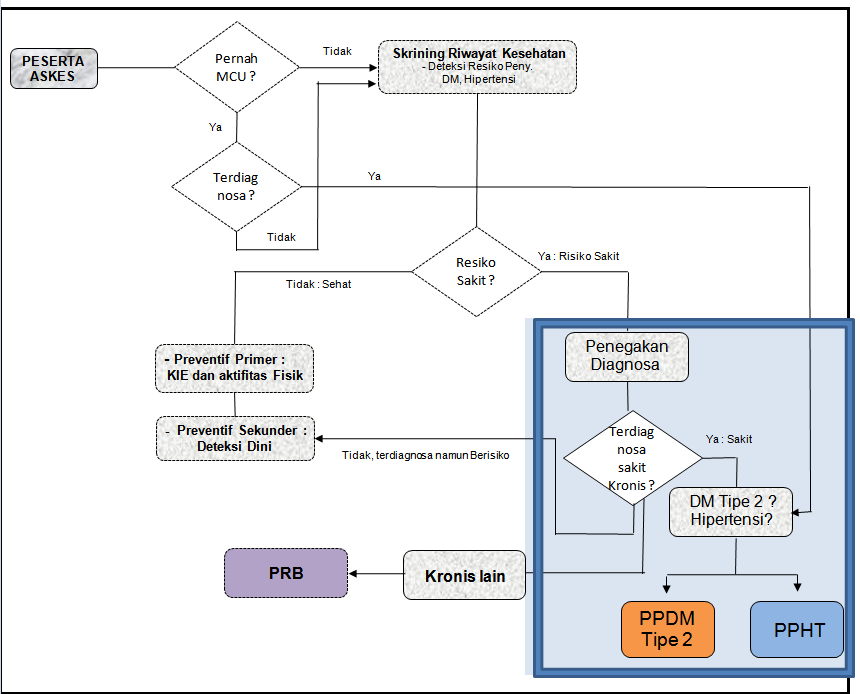 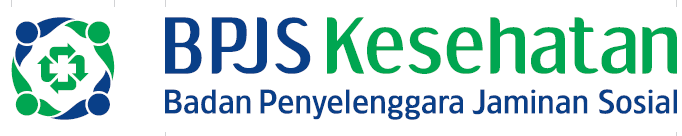 Program Rujuk Balik
SE Menkes HK/MENKES/31/I/2014
Diabetes Mellitus		
Hipertensi
Jantung
Asthma
PPOK
Epilepsi
Schizoprenia
Stroke Non Haemmoragik
Systemic Lupus Erythematosus (SLE)
*Kondisi
 Stabil
Sesuai rekomendasi dr. Spesialis (DPJP)
Setiap 3 bulan kontrol ke RS
Manfaat
Meningkatkan efektifitas pelayanan kesehatan bagi peserta penderita penyakit kronis → Kemudahan kontinuitas pelayanan obat, keterlibatan dokter pelayanan primer
[Speaker Notes: Sesuai dengan rekomendasi Perhimpunan Peneliti Hati Indonesia dan Komite Formularium Nasional, penyakit sirosis tidak dapat dilakukan rujuk balik ke Faskes Tingkat Pertama karena:
Sirosis hepatis merupakan penyakit yang tidak curable.
Tidak ada obat untuk sirosis hepatis
Setiap gejala yang timbul mengarah kegawatdaruratan (misal: esophageal bleeding) yang harus ditangani di Faskes Rujukan Tingkat Lanjutan
Tindakan-tindakan medik untuk menangani gejala umumnya hanya dapat dilakukan di Faskes Rujukan Tingkat Lanjutan.]
Mekanisme Pelayanan PRB
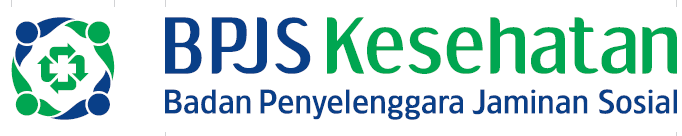 PESERTA
PELAYANAN SPESIALIS/
SUB SPESIALIS
SEP 
(SURAT ELIGIBILITAS PESERTA)
DIAGNOSA PENYAKIT KRONIS
SURAT RUJUKAN
KONDISI STABIL ?
PENDAFTARAN PESERTA
TIDAK
YA
VERIFIKASI DATA
LEGALISASI RESEP OBAT KRONIS
DOKUMENTASI
SURAT RUJUKAN BALIK
RESEP OBAT KRONIS
SEP
INDENTITAS PESERTA
PENERIMAAN OBAT KRONIS
BUKU KONTROL PRB
A
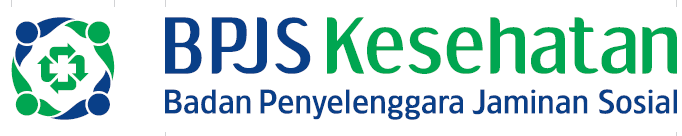 Alur Pelayanan Obat PRB
A
PELAYANAN RUJUK BALIK/MONITORING PENYAKIT
PEMERIKSAAN RESEP
VERIFIKASI KLAIM
OBAT KRONIS HABIS
KUNJUNGAN > 3 BULAN
PENYERAHAN OBAT PRB + PEMBERIAN INFORMASI OBAT
PEMBAYARAN
INDENTITAS PESERTA
SURAT RUJUKAN BALIK
BUKU KONTROL PRB
YA
TIDAK
PENGAJUAN KLAIM + DOKUMEN PENDUKUNG
SELESAI
RESEP OBAT PRB
RUJUKAN KE RS UNTUK DILAKUKAN EVALUASI
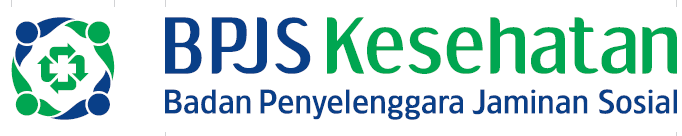 Manfaat Pel. Gigi Primer
Pelayanan Gigi
Pelayanan kesehatan non- spesialistik gigi yang mencakup:

Administrasi pelayanan, meliputi biaya administrasi pendaftaran Peserta untuk berobat, penyediaan dan pemberian surat rujukan ke Faskes tingkat lanjutan untuk penyakit yang tidak dapat ditangani di Faskes tingkat pertama 
Pemeriksaan, pengobatan, dan konsultasi medis
Premedikasi 
Kegawatdaruratan oro-dental 
Pencabutan gigi sulung (topikal, infiltrasi) 
Pencabutan gigi permanen tanpa penyulit 
Obat pasca ekstraksi 
Tumpatan komposit/GIC
Skeling 1x/tahun
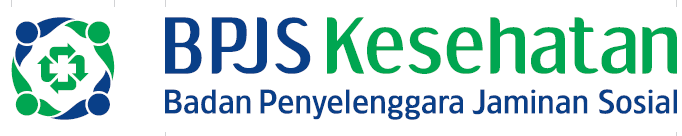 Jenis Faskes
Sesuai Permenkes no 28/2014
Tingkat Pertama
Puskesmas atau yang setara
Praktik dokter
Praktik dokter gigi
Klinik pratama atau yang setara
Rumah Sakit Kelas D Pratama
Bila suatu kecamatan tidak memiliki Dokter sesuai penetapan Ka. Dinkes maka,
BPJS Kesehatan dapat bekerjasama dengan Praktik Bidan/Perawat
Tingkat Lanjut
Klinik utama atau yang setara,
Rumah Sakit Umum,
Rumah Sakit Khusus
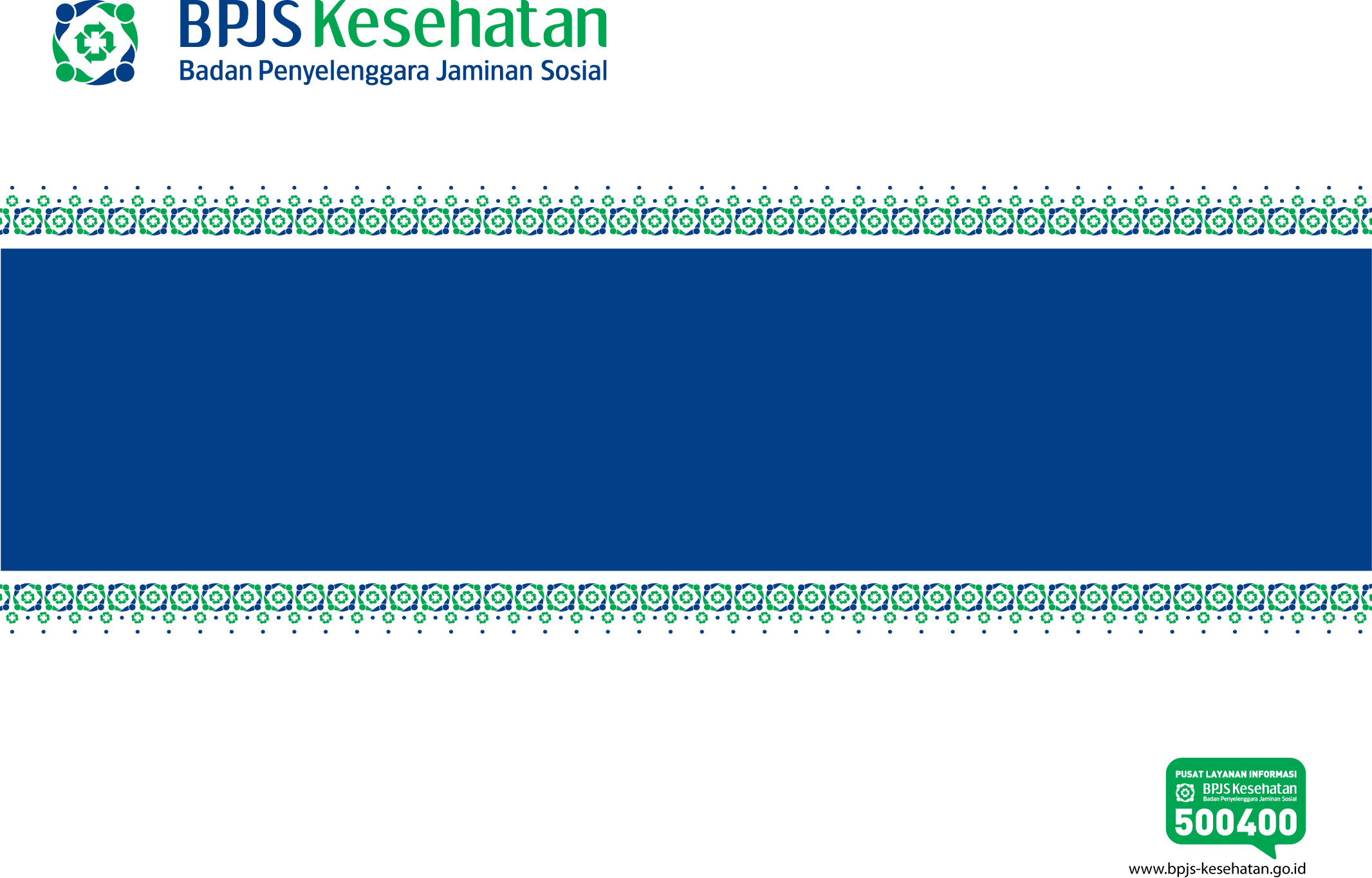 Perpres No 12 Tahun 2013
Pasal 39
BPJS Kesehatan melakukan pembayaran kepada Fasilitas Kesehatan rujukan tingkat lanjutan berdasarkan cara Indonesian Case Based Groups (INACBG’s).
Besaran kapitasi dan Indonesian Case Based Groups (INA-CBG’s) ditinjau sekurang-kurangnya setiap 2 (dua) tahun sekali oleh Menteri setelah berkoordinasi dengan menteri yang menyelenggarakan urusan pemerintahan di bidang keuangan.
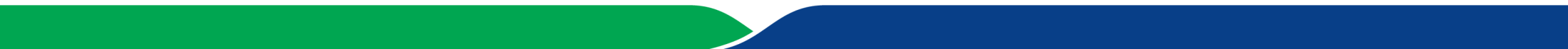 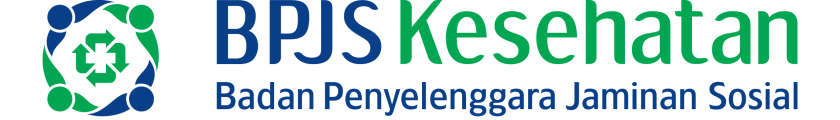 SISTEM PEMBAYARAN FASKES
PERMENKES No. 59  Tahun 2014 
Tentang Tarif Pelayanan kesehatan
Pasal 1
Tarif Indonesian - Case Based Groups yang selanjutnya disebut Tarif INA-CBG’s adalah besaran pembayaran klaim oleh BPJS Kesehatan kepada Fasilitas Kesehatan Tingkat Lanjutan atas paket layanan yang didasarkan kepada pengelompokan diagnosis penyakit dan prosedur.
Meliputi seluruh pelayanan: konsultasi dokter, akomodasi, tindakan,  pemeriksaan penunjang, alat kesehatan, obat, darah dan pelayanan lain yang termasuk dalam paket INA CBG’s
31
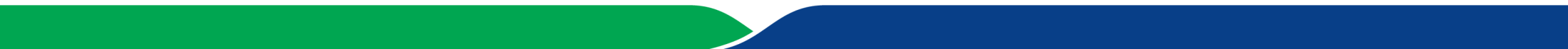 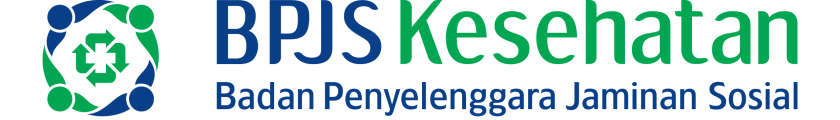 PMK No. 28 Th 2014
Larangan menarik iur biaya obat
Penggunaan obat di luar Formularium Nnasional di FKTP dapat digunakan apabila sesuai dengan indikasi medis dan sesuai dengan standar pelayanan kedokteran yang biayanya sudah termasuk dalam kapitasi dan tidak boleh dibebankan kepada peserta. 
Penggunaan obat di luar Formularium nasional di FKRTL hanya dimungkinkan setelah mendapat rekomendasi dari Ketua Komite Farmasi dan Terapi dengan persetujuan Komite Medik atau Kepala/Direktur Rumah Sakit yang biayanya sudah termasuk dalam tarif INA CBGs dan tidak boleh dibebankan kepada peserta.
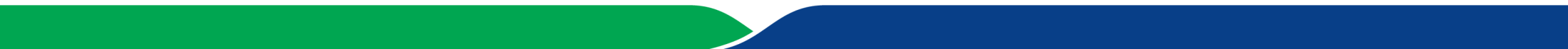 Contoh Tarif INA CBG’s
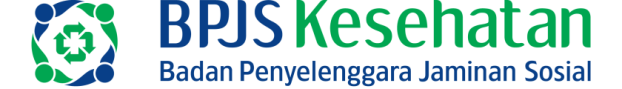 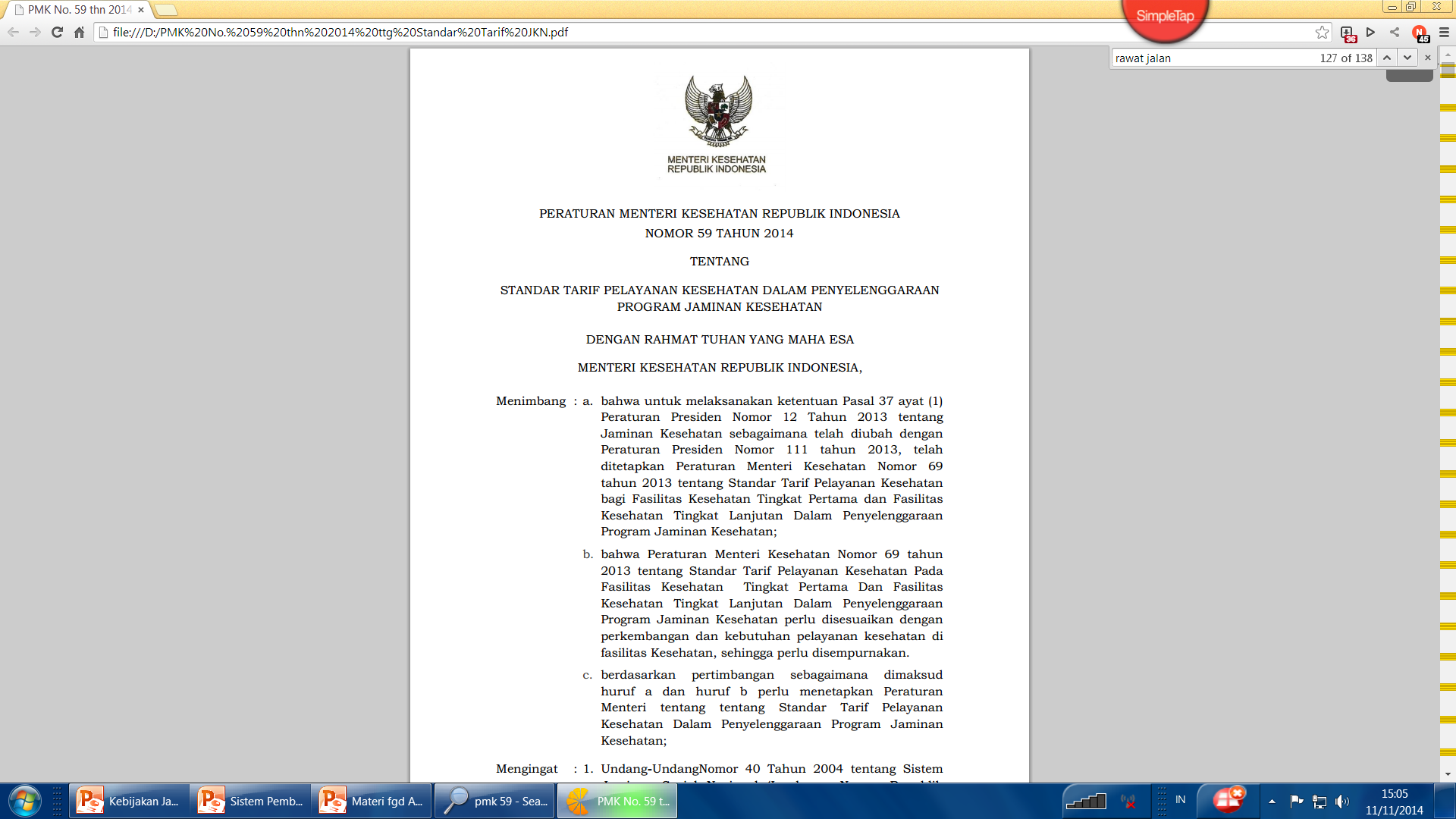 PERMENKES 59/2014
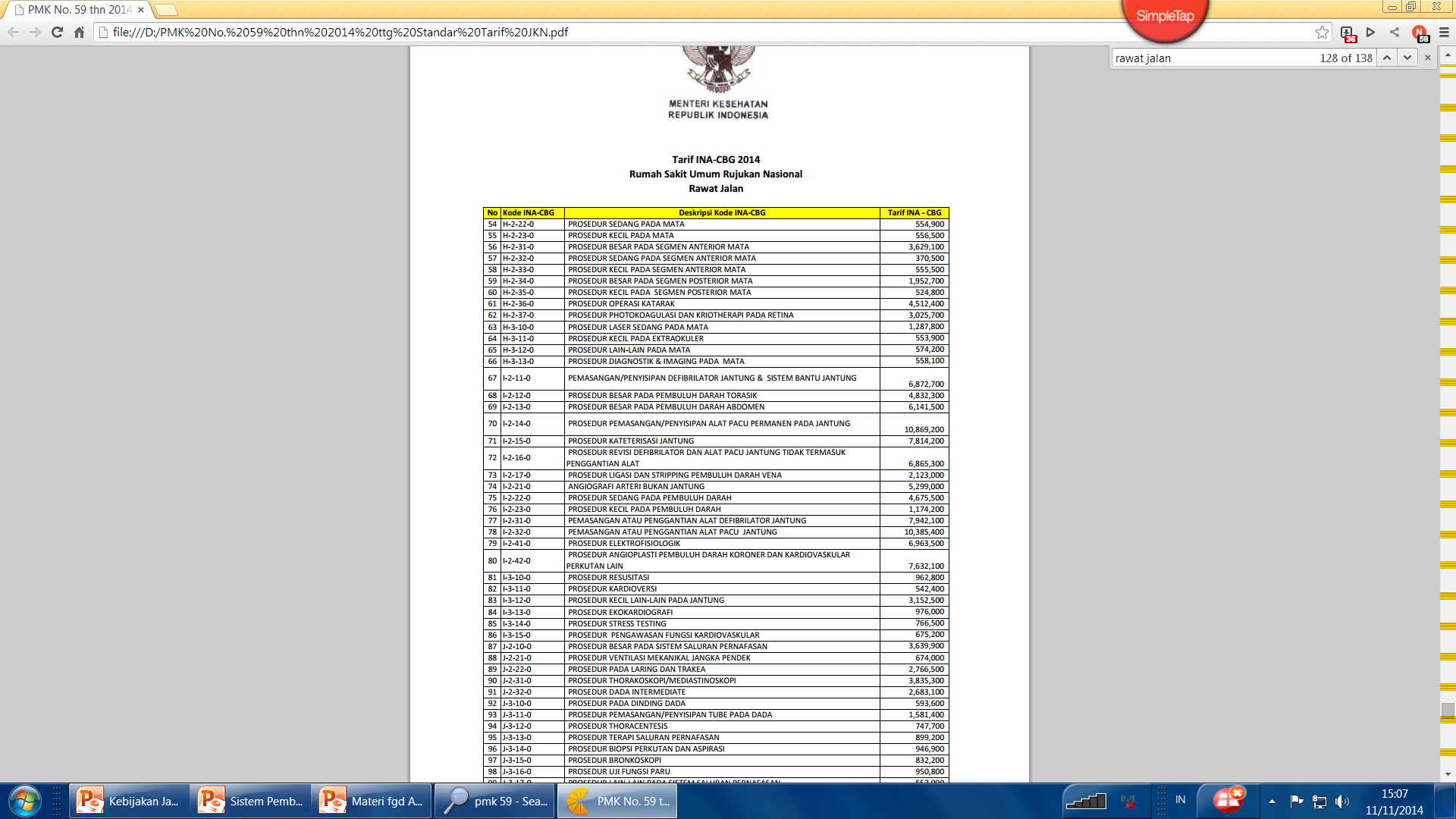 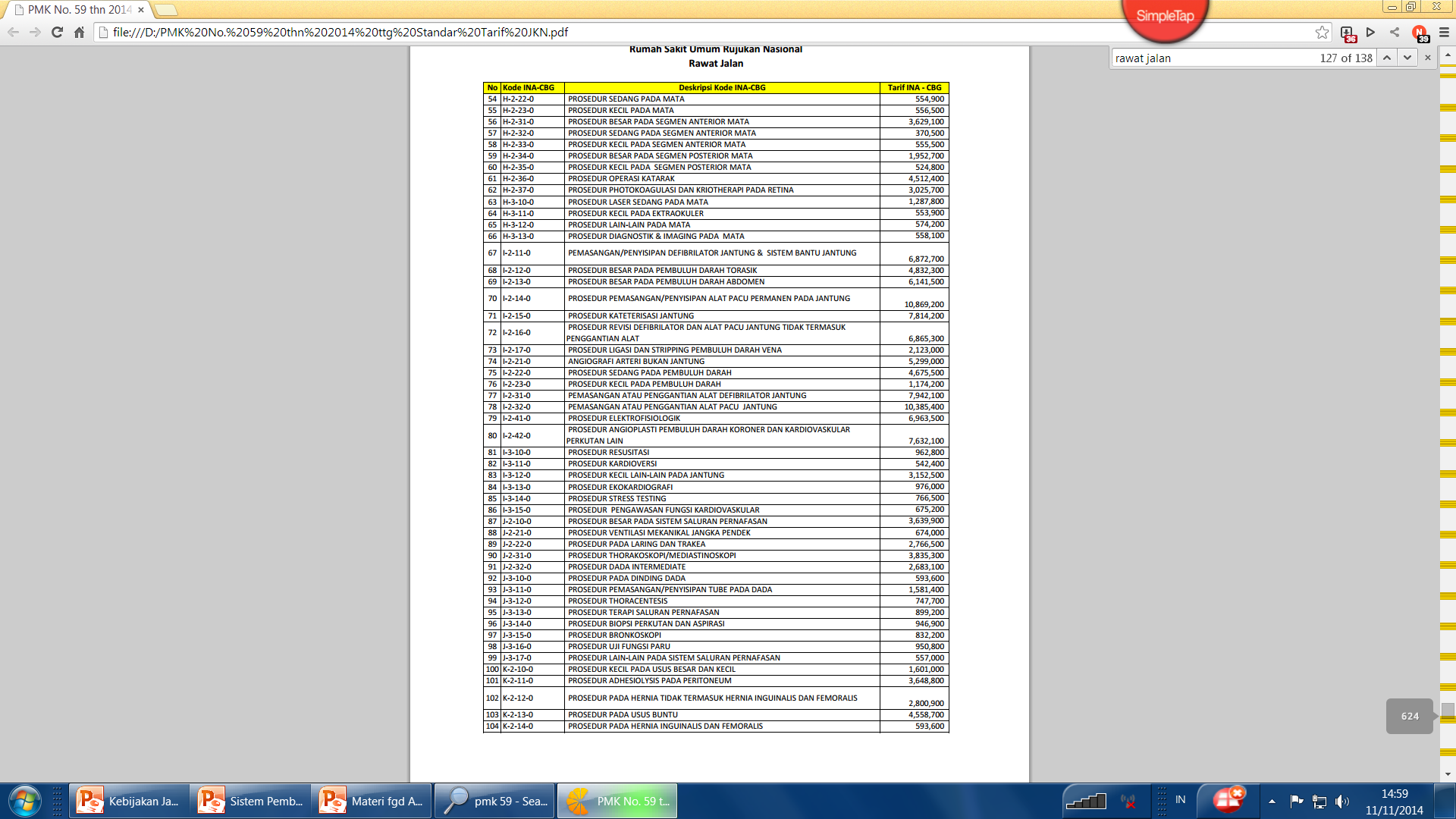 33
www.bpjs-kesehatan.go.id
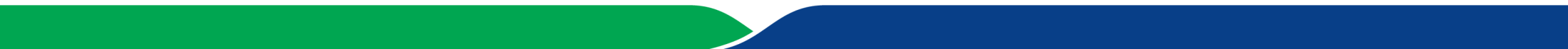 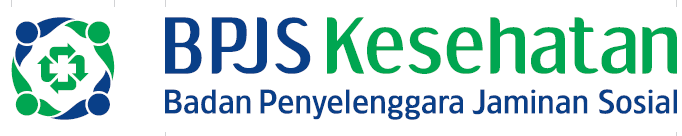 Manfaat Pel. Lanjutan
Pelayanan RS, Klinik Utama
Pelayanan kesehatan spesialistik yang mencakup:
Administrasi pelayanan
Pemeriksaan, pengobatan dan konsultasi spesialistik oleh dokter spesialis dan subspesialis
Tindakan medis spesialistik sesuai dengan indikasi medis
Pelayanan obat dan bahan medis habis pakai
Pelayanan alat kesehatan implan
Pelayanan penunjang diagnostik lanjutan sesuai dengan indikasi medis
Rehabilitasi medis
Pelayanan darah
Pelayanan kedokteran forensik
Pelayanan pemulasaran jenazah 
Pelayanan ambulan rujukan
Pelayanan persalinan dengan penyulit
Pelayanan rawat intensif (ICU, HCU)
Pelayanan penyakit katastrofik
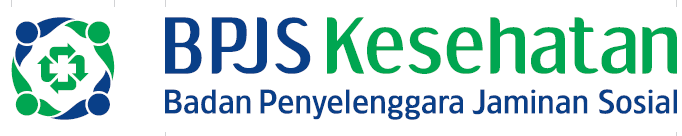 Penyakit Katastrofik
Penyakit berbiaya mahal
Dapat dirujuk hingga ke Pusat Rujukan Nasional Cth RSJHK, RS Dharmais, RSCM
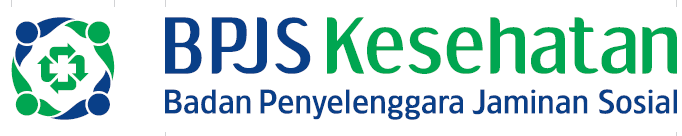 Bawalah  selalu Kartu Peserta dan Rujukan jika datang dalam kondisi tidak gawat darurat !
KP*
*KP: Kartu Peserta
Pasien
Pasien
Pasien
KP + Rujukan*
Gawat Darurat
Puskesmas/
Dokter/Klinik
Rujuk Balik
Perlu pemeriksaan/ 
tindakan spesialis
ya
Perlu 
rawat Inap
ya
RS
RITL
Rujukan
tidak
tidak
RJTL
Pelayanan
 0bat
Pasien 
pulang
Pindah FKTP setelah min 3 bulan terdaftar di FKTP awal
Rujukan berlaku 1 bulan untuk kondisi yang sama
Pasien 
pulang
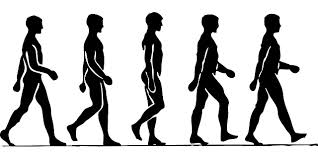 Sistem Rujukan Berjenjang
*Permenkes No 59/2014
Pelayanan Tingkat III
RS Tipe B pendidikan di Propinsi dan RS Tipe A
INA CBG’S + Top Up + FFS Obat & Alkes
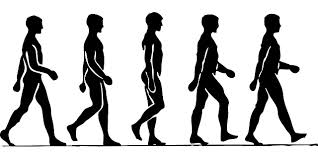 Pelayanan Tingkat II
RS Tipe D, RS Tipe C, B non pendidikan, Klinik Utama
INA CBG’S + Top Up + FFS Obat + Alkes
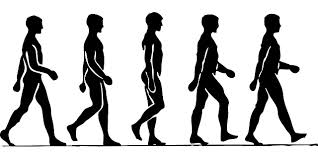 Pelayanan Tingkat I
Puskesmas, dr & drg praktik perorangan,
Klinik pratama, Bidan*
Kapitasi + Non Kapitasi
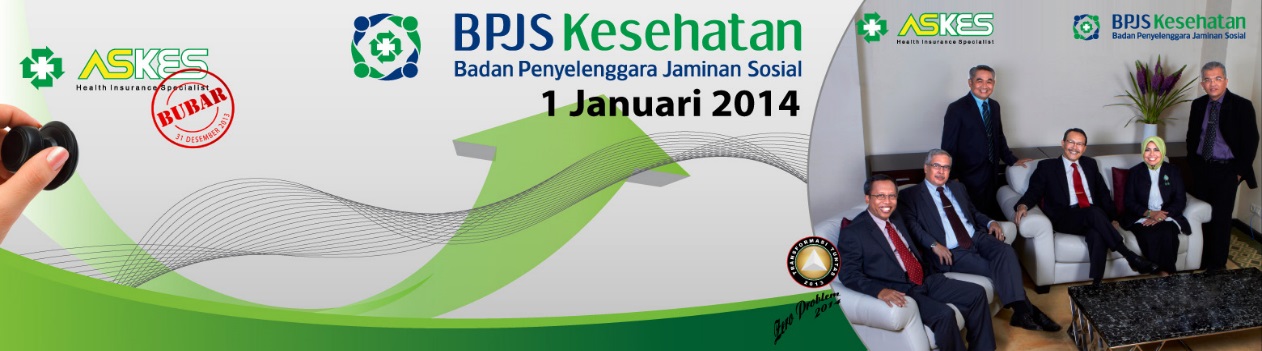 Tujuan Sistem Rujukan
Meningkatnya kemampuan fasilitas pelayanan Kesehatan perorangan tingkat pertama dalam memberikan pelayanan yang berkualitas dan memuaskan
       masyarakat bersedia memanfaatkan sebagai kontak pertamanya

Tertatanya alur Pelayanan Kesehatan Perorangan tingkat pertama, dua dan ketiga secara berkesinambungan

Meningkatnya akses dan cakupan Pelayanan Kesehatan Perorangan secara merata dan menyeluruh (universal coverage)

Menjamin terselenggaranya Pelayanan Kesehatan Perorangan  yang merata, berkualitas dan berkelanjutan(continuum of care)

Memberikan petunjuk yang jelas dan kepastian hukum bagi Faskes dalam memberikan pelayanan Kesehatan yang bermutu
REGIONALISASI RUJUKAN DIY
Peraturan Kadinkes DIY No: 441/7102/III.2 Tanggal 21 juli 2014
38
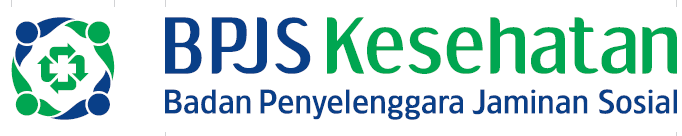 PerGub Rujukan DIY
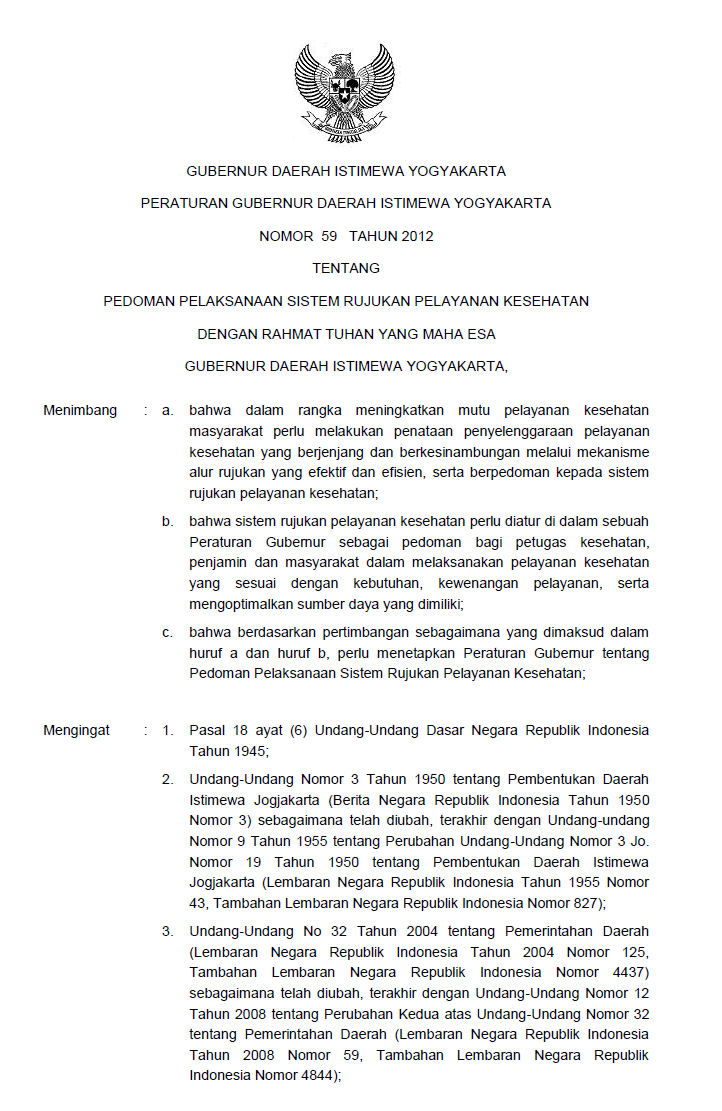 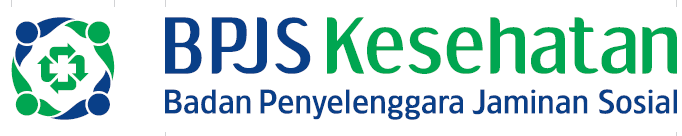 Regionalisasi Rujukan DIY
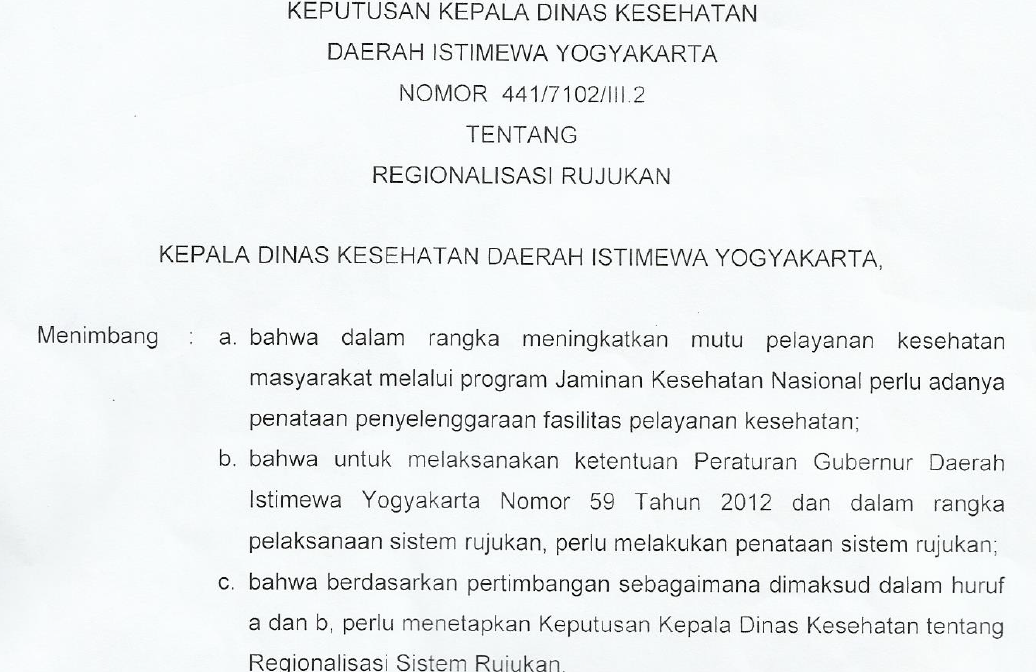 Regionalisasi Kota Yogyakarta
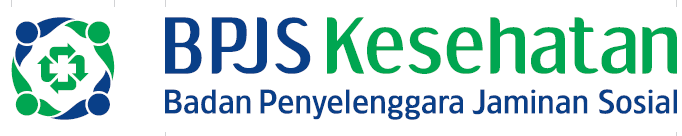 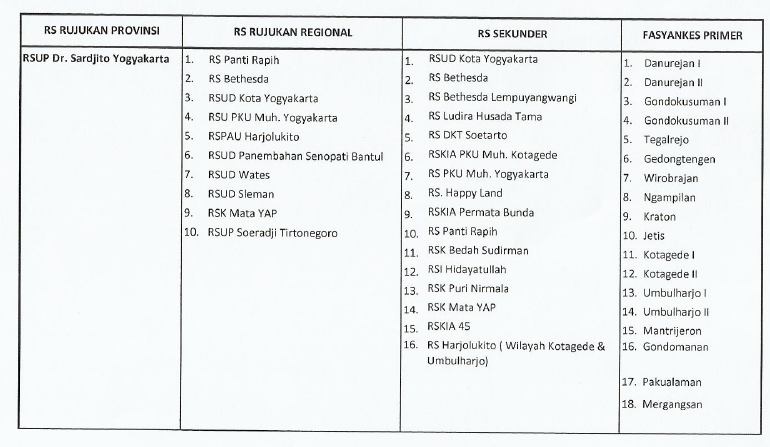 Regionalisasi Kab. Bantul
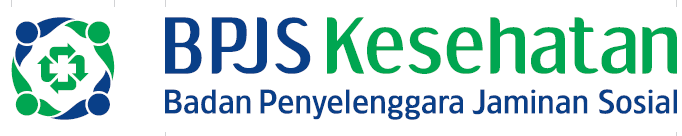 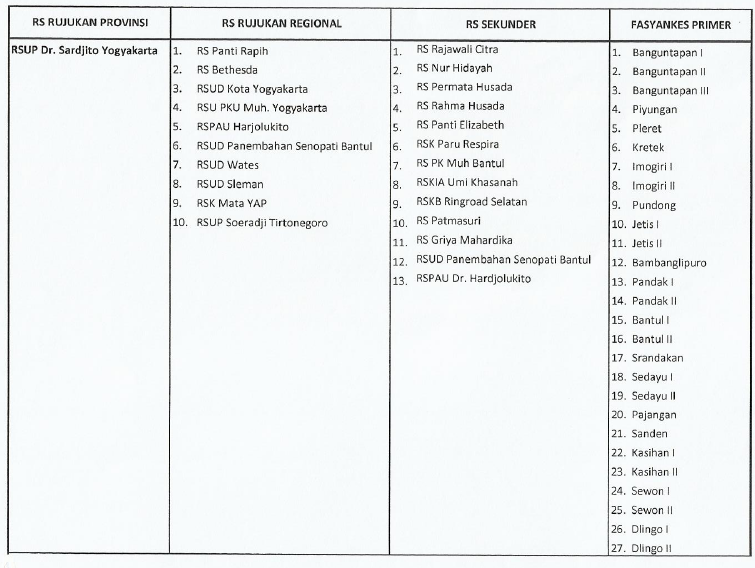 Regionalisasi Kab. Kulon Progo
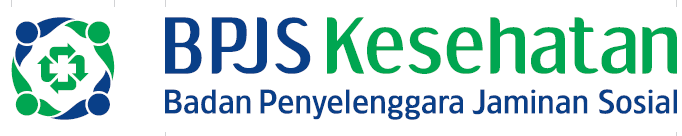 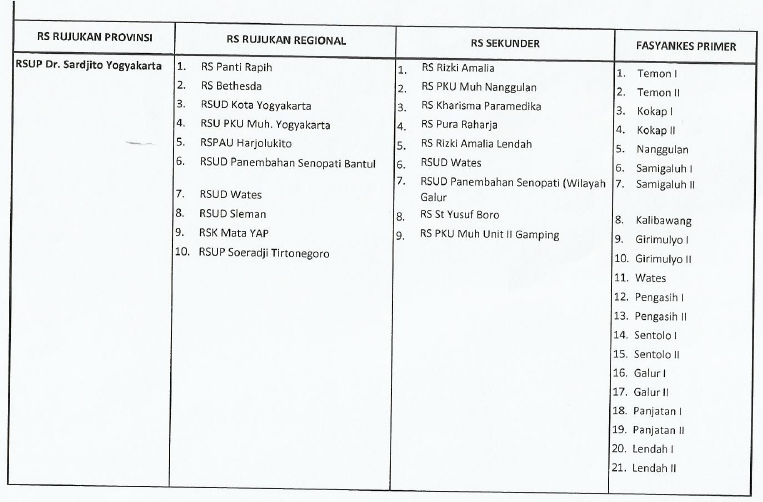 Regionalisasi Kab. Gunung Kidul
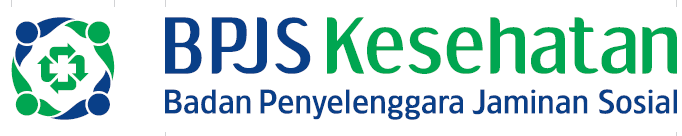 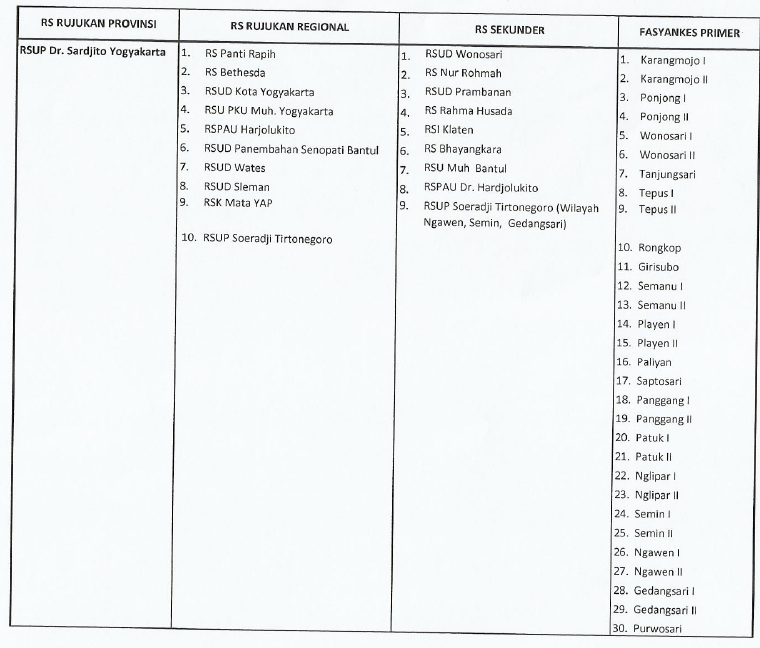 Regionalisasi Kab. Sleman
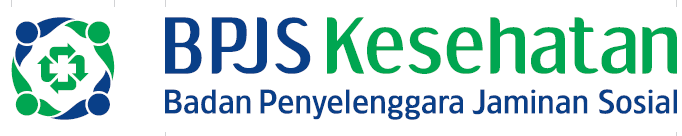 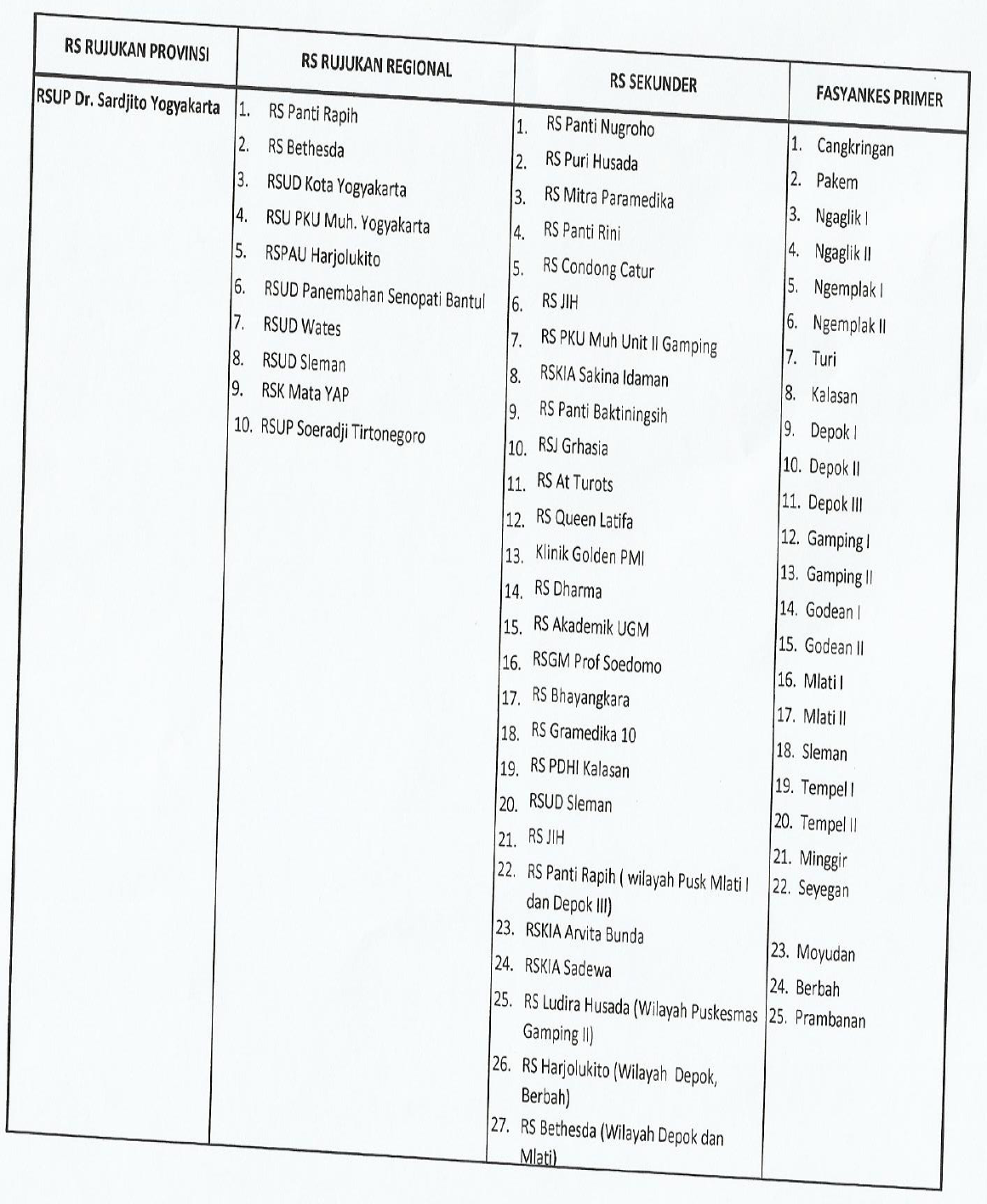 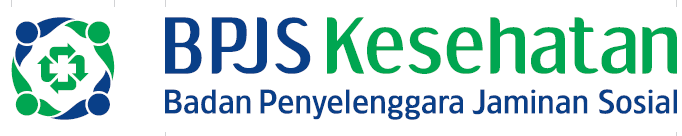 Jumlah FKTL
Capaian DIY sd  1 Januari 2015
Dari 74 RS : 56 RS sdh Kerjasama, 9 proses dan 9 belum mengajukan
Diagnosa Gawat Darurat
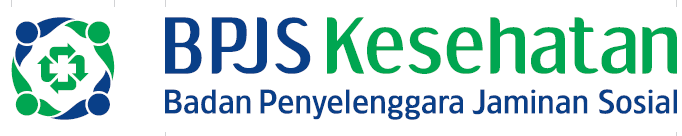 Pelayanan Kesehatan Darurat Medis adalah Pelayanan kesehatan yang harus diberikan secepatnya  untuk mencegah kematian, keparahan, dan/atau kecacatan sesuai dengan kemampuan fasilitas kesehatan
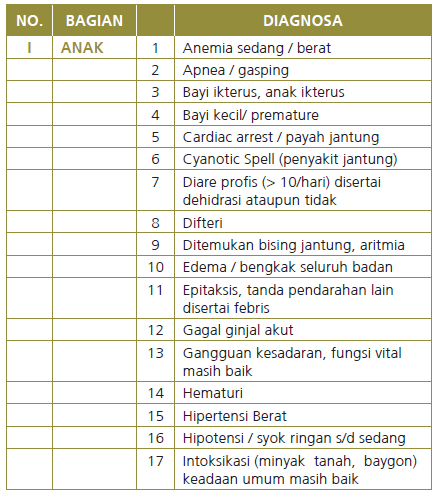 Diagnosa Gawat Darurat
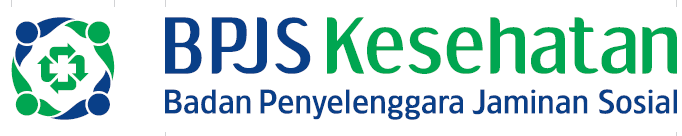 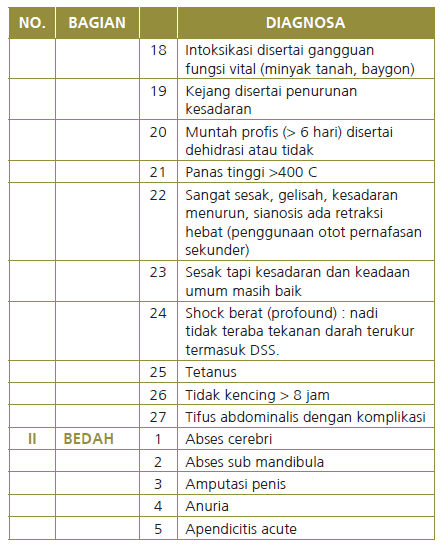 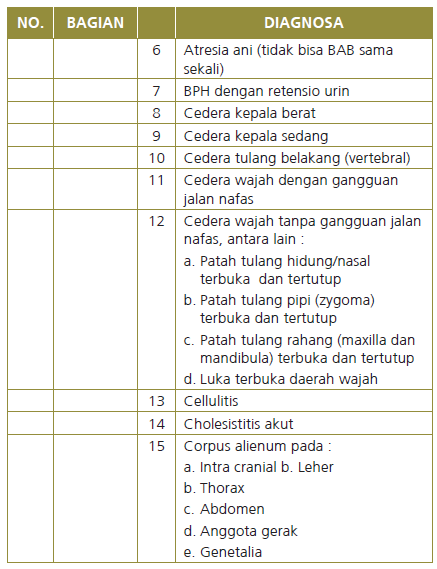 Diagnosa Gawat Darurat
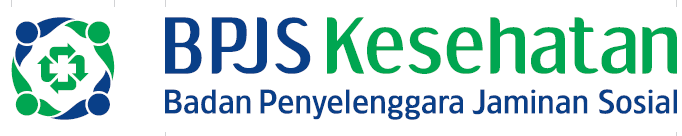 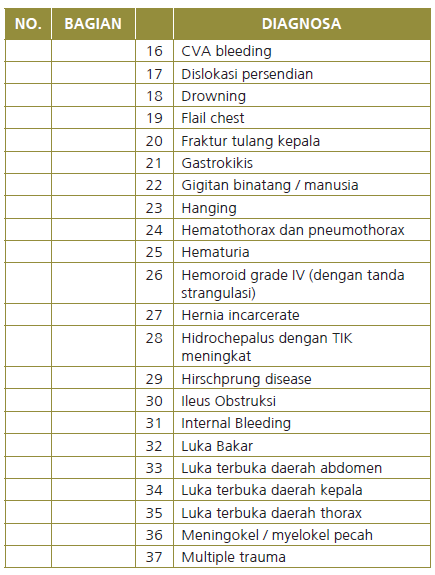 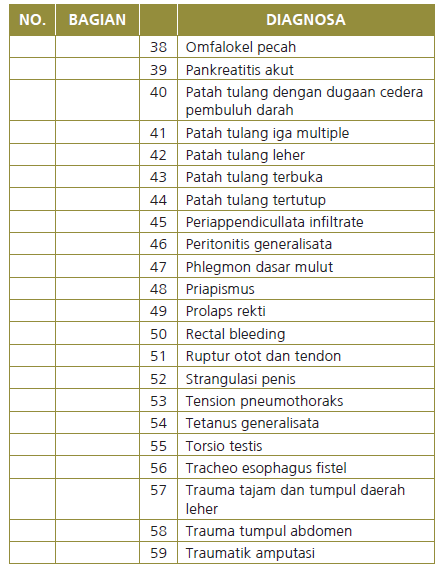 Diagnosa Gawat Darurat
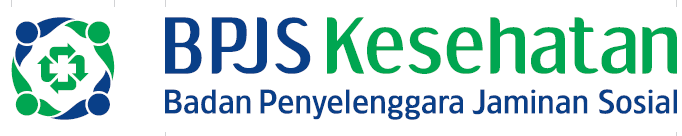 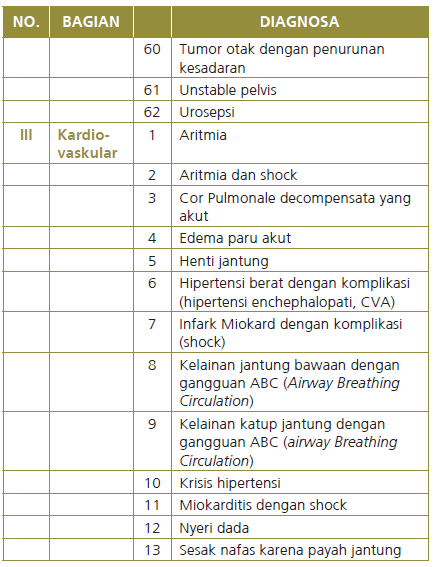 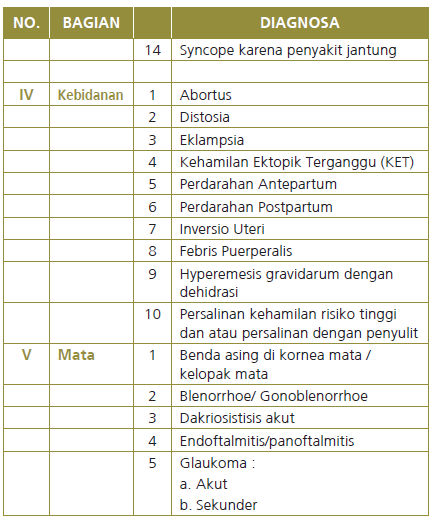 Diagnosa Gawat Darurat
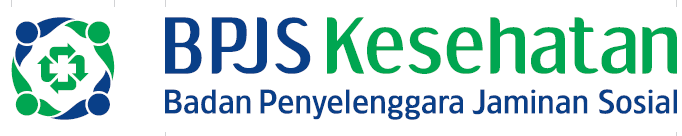 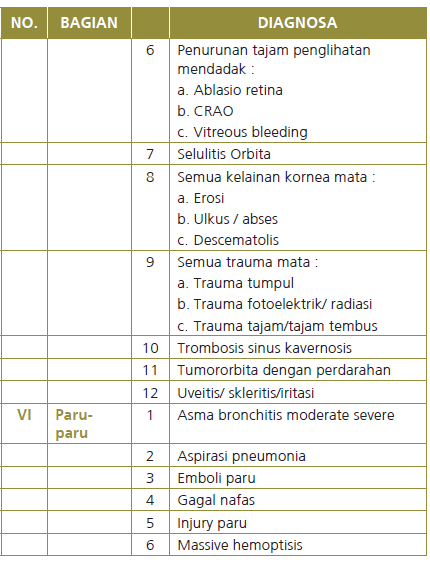 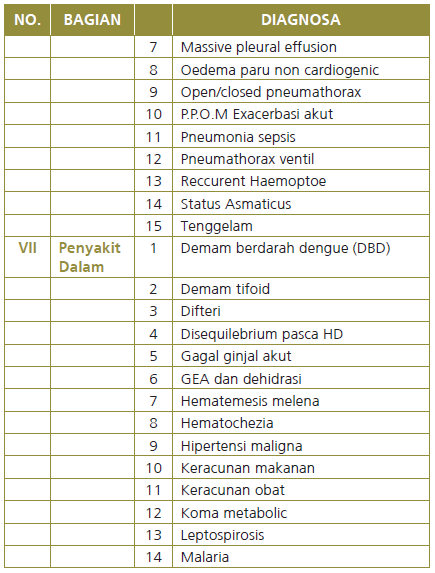 Diagnosa Gawat Darurat
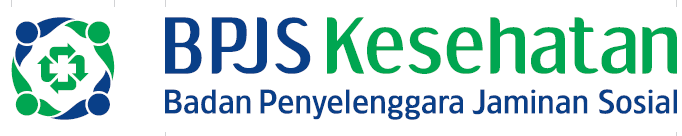 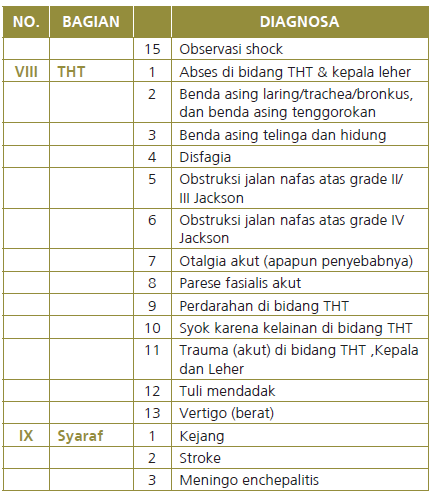 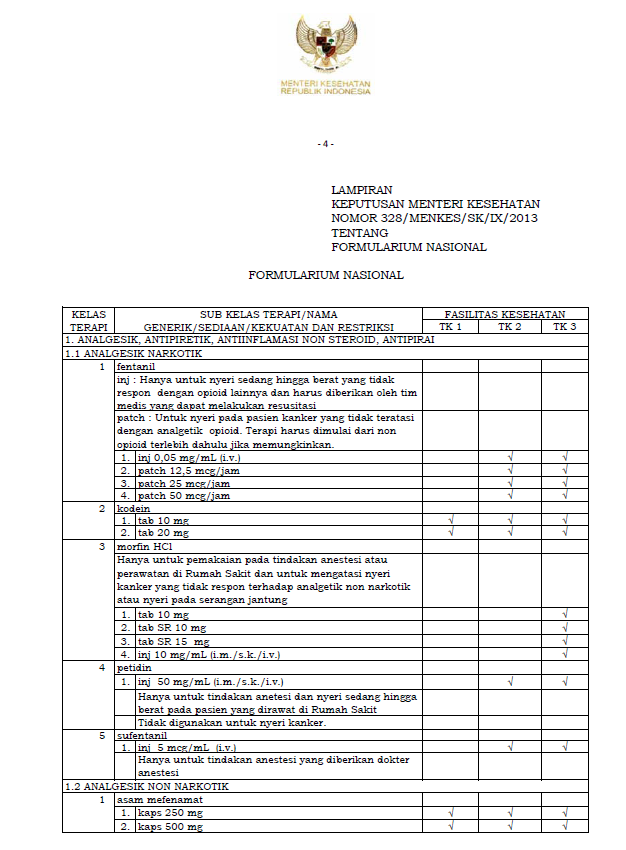 Formularium Nasional
Perlindungan Konsumen
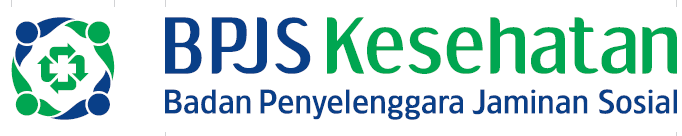 Pelayanan Suplemen
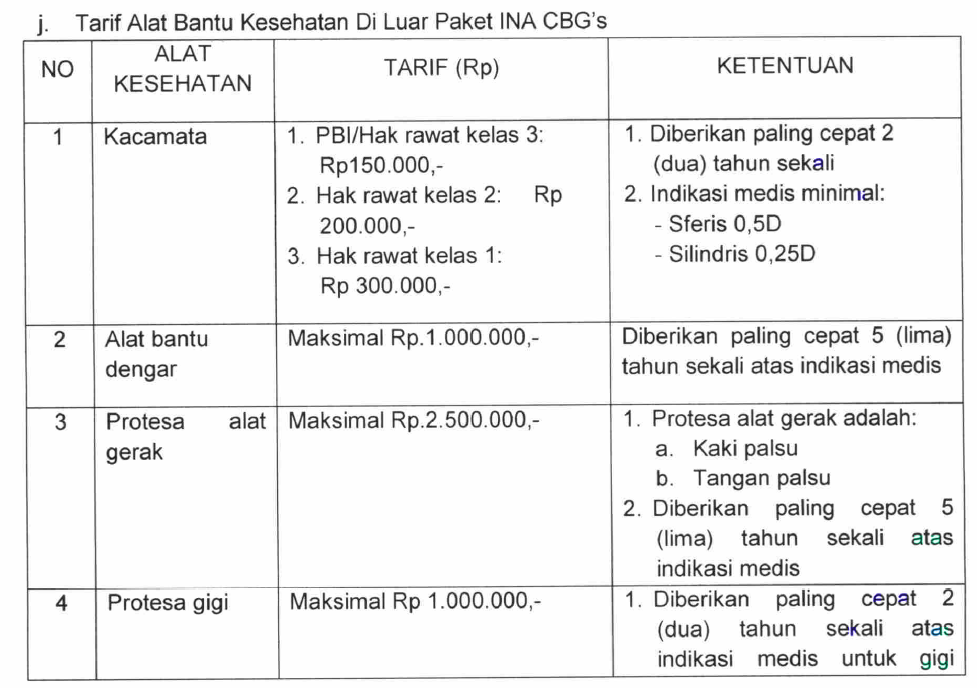 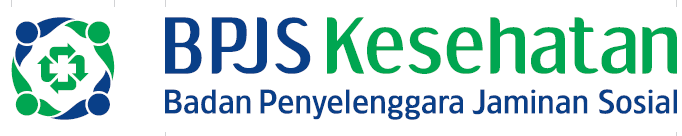 RS Mitra BPJS
Kota Yogyakarta
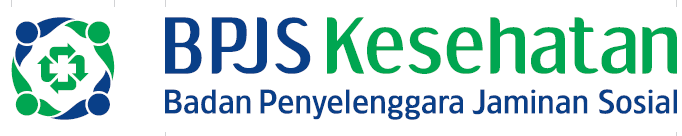 RS Mitra BPJS
Kab. Sleman
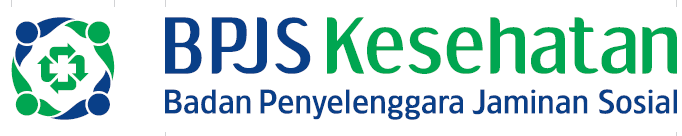 RS Mitra BPJS
Kab. Sleman
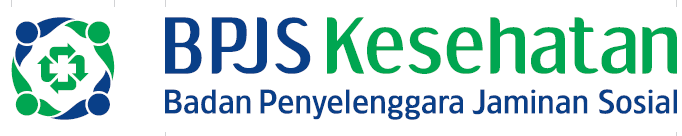 RS Mitra BPJS
Kab. Sleman
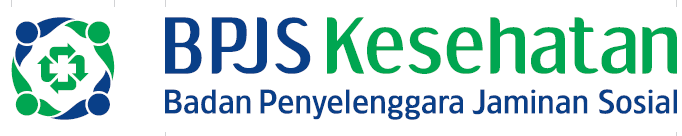 RS Mitra BPJS
Kab. Bantul
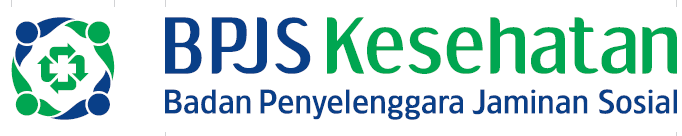 RS Mitra BPJS
Kab. Bantul
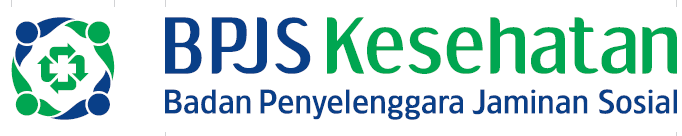 RS Mitra BPJS
Kab. Kulon Progo
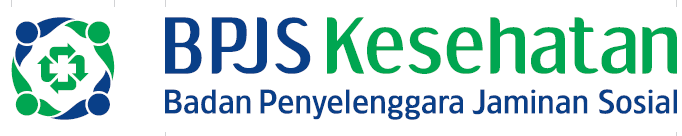 RS Mitra BPJS
Kab. Gunung Kidul
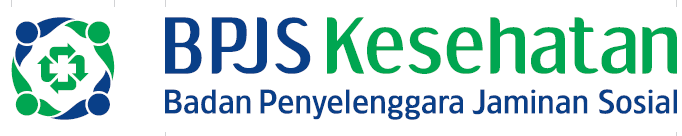 Kondisi Yang Tidak Dijamin
pelayanan kesehatan yang dilakukan tanpa melalui prosedur sebagaimana diatur dalam peraturan yang berlaku;
pelayanan kesehatan yang dilakukan di Fasilitas Kesehatan yang tidak bekerjasama dengan BPJS Kesehatan, kecuali dalam keadaan darurat;
pelayanan kesehatan yang telah dijamin oleh program jaminan kecelakaan kerja terhadap penyakit atau cedera akibat kecelakaan kerja atau hubungan kerja;
Pelayanan Kesehatan yang dijamin oleh program kecelakaan lalu lintas yang besifat wajib sampai nilai yang ditanggung oleh program jaminan kecelakaan lalu lintas.
pelayanan kesehatan yang dilakukan di luar negeri;
pelayanan kesehatan untuk tujuan estetik;
pelayanan untuk mengatasi infertilitas;
Pelayanan meratakan gigi (ortodonsi); 
gangguan kesehatan/penyakit akibat ketergantungan obat dan/atau alkohol;
gangguan kesehatan akibat sengaja menyakiti diri sendiri, atau akibat melakukan hobi yang membahayakan diri sendiri;
www.bpjs-kesehatan.go.id
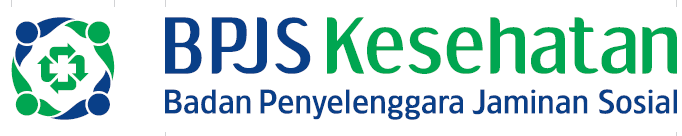 Kondisi Yang Tidak Dijamin
pengobatan komplementer, alternatif dan tradisional, termasuk akupuntur, shin she, chiropractic, yang belum dinyatakan efektif berdasarkan penilaian teknologi kesehatan (health technology assessment);
pengobatan dan tindakan medis yang dikategorikan sebagai percobaan (eksperimen);
alat kontrasepsi, kosmetik, makanan bayi, dan susu;
perbekalan kesehatan rumah tangga;
pelayanan kesehatan akibat bencana pada masa tanggap darurat, kejadian luar biasa/wabah;
biaya pelayanan kesehatan pada kejadian tak diharapkan yang dapat dicegah (preventable adverse events); dan 
biaya pelayanan lainnya yang tidak ada hubungan dengan Manfaat Jaminan Kesehatan yang diberikan.
www.bpjs-kesehatan.go.id
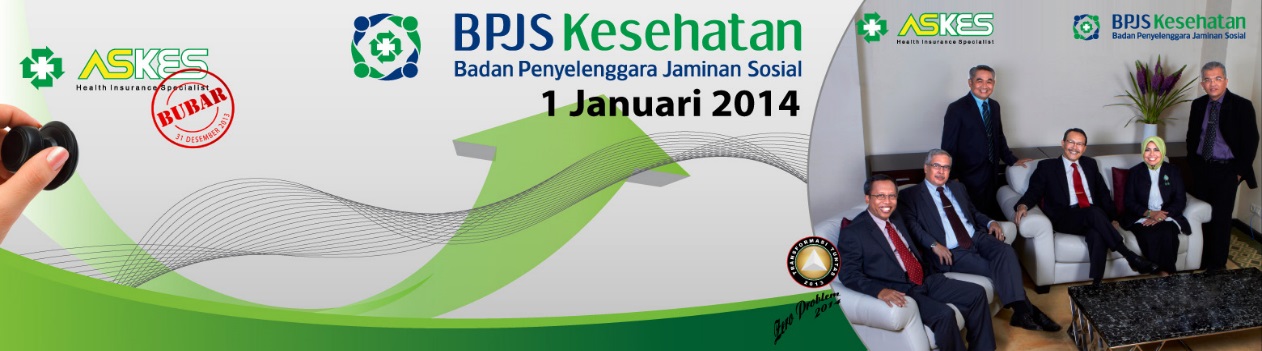 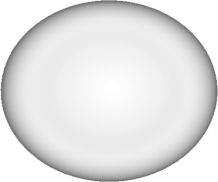 Definisi COB
Coordination of Benefit (COB) adalah suatu proses dimana dua atau lebih penanggung  (payer) yang menanggung orang yang sama untuk benefit asuransi kesehatan yang sama, membatasi total benefit dalam jumlah tertentu yang tidak melebihi jumlah pelayanan kesehatan yang dibiayakan.
65
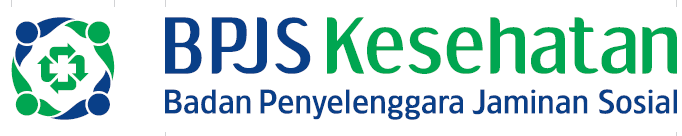 Kerjasama Pertanggungan
PT Asuransi Sinar Mas
PT Asuransi Mitra Maparya
PT Asuransi Tugu Mandiri
PT Asuransi AXA Mandiri Financial Service
PT Asuransi AXA Financial Indonesia
PT Lippo General Insurance
PT Inhealth.
PT Avrist Assurance
PT Arthagraha General Insurance
PT Asuransi Astra Buana
PT Asuransi Umum Mega
PT Asuransi Jiwa Central Asia Raya
PT Asuransi Takaful Keluarga
PT Asuransi Bina Dana Arta
PT Asuransi Jiwasraya
PT Asuransi Jiwa Sinarmas MSIG
PT Asuransi Jiwa Generali Indonesia
PT Tugu Pratama Indonesia
PT Asuransi Multi Artha Guna
PT Asuransi Central Asia
PT AIA Financial
PT Asuransi Jiwa Recapital
PT Asuransi Allianz Life Indonesia
PT Astra Aviva Life
PT Bosowa Asuransi
PT Asuransi Jiwa Bringin Jiwa Sejahtera
PT Equity Life Indonesia
PT Great Eastern Life Indonesia
PT MNC Life Assurance
PT Asuransi Jiwa Adisarana Wanaartha
Kerjasama pembiayaan untuk pelayanan rawat jalan, peserta yang naik kelas rawatan, peserta yang mendapat pelayanan emergensi di non faskes BPJSK
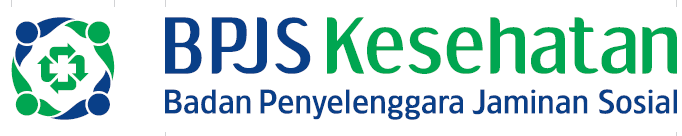 HARAPAN
Kesiapan Faskes dan nakes dalam pelaksanaan JKN 
      supply side 
Optimalisasi pelaksanaan rujukan berjenjang.
Ketaatan Faskes mengikuti ketentuan JKN  
Peningkatan pemahaman peserta dalam mengikuti prosedur JKN. 
Kesamaan persepsi stakeholder (termasuk organisasi profesi & organisasi terkait). 
Adanya sinergi seluruh stakeholder (Pemerintah Provinsi, Pemerintah Daerah, termasuk organisasi profesi & organisasi terkait).
Kemudahan Informasi 
Peserta dan Provider
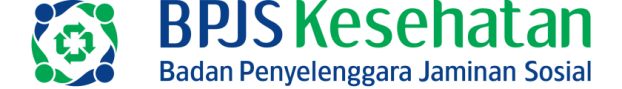 Jam
BPJS Center Di RS
24
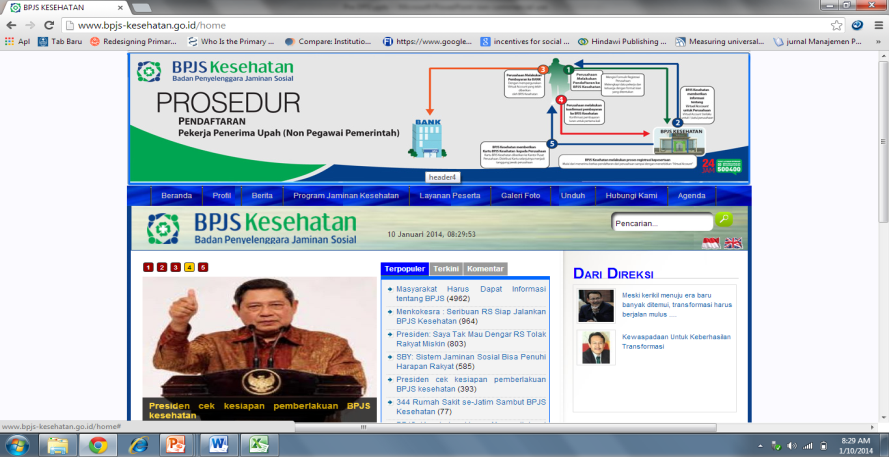 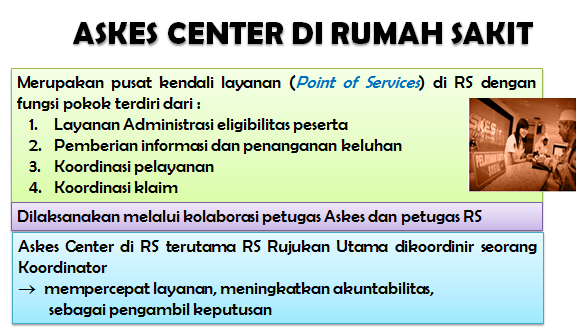 Call Center
500400
http://www.bpjs -kesehatan.go.id
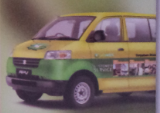 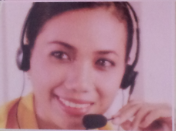 Hotline KCU Yogyakarta
08156579780
Mobile Customer Service
Media Lokal
Kantor Cabang Utama Yogyakarta:  (0274) 372712
68
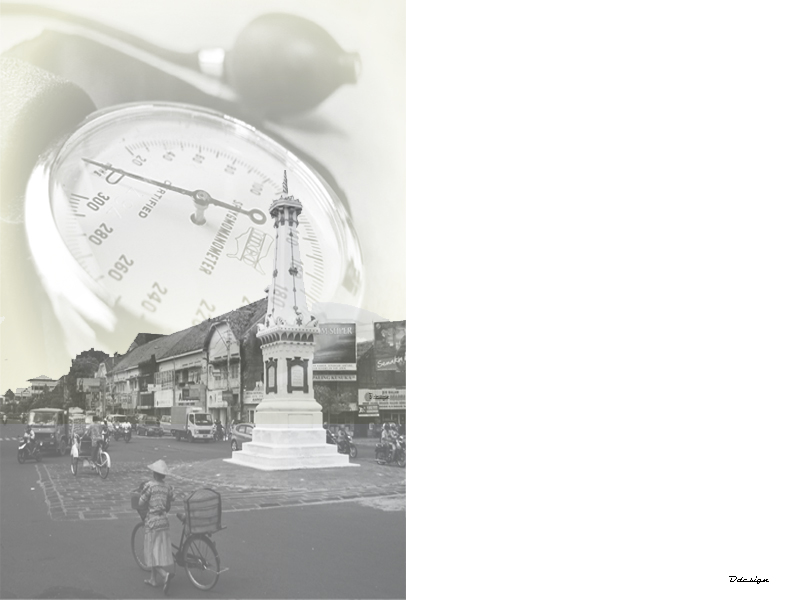 Terima
kasih
Menuju Indonesia Yang Lebih Sehat